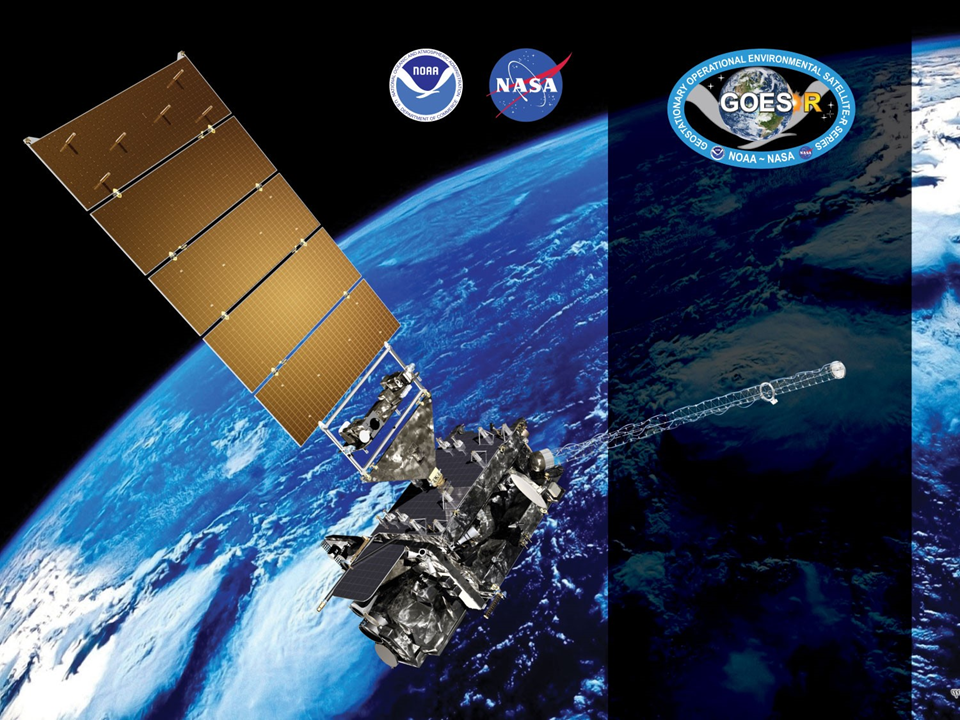 GOES-16 ABI L2+ Clear Sky MaskProvisional PS-PVR
February 16, 2018
GOES-R AWG 

Andrew Heidinger*, 
Denis Botambekov, 
Jay Hoffman, William Straka, Steve Wanzong

NOAA/NESDIS/STAR* 
and CIMSS
1
Agenda
Products Overview
PLPT Tests
PLPT Results
Product-related WRs and other issues
Beta Validation Product Maturity Assessment
Path to Operational
Summary and Recommendations
2
Product Overview
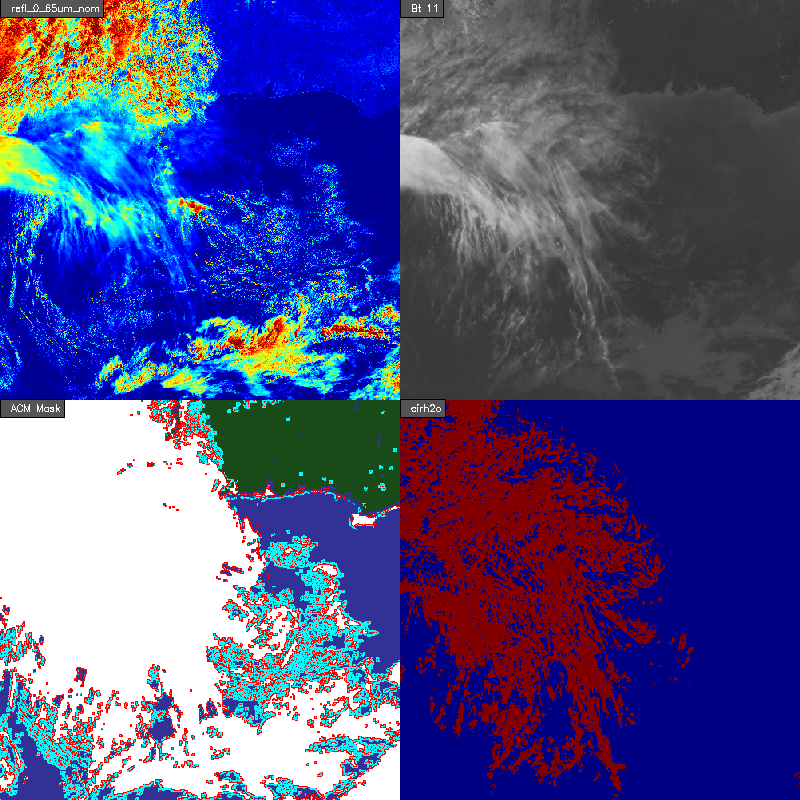 Cloud Mask:
Binary Cloud Mask (BCM)
4-Level Mask
Individual tests

All available on the data fabric.

Only BCM is available to external users.

Use varies by the algorithms. Some use BCM, 4-Level Mask or a subset of the individual tests.

Mask is self-consistent in that users can compute BCM and 4-Level Mask from the any or all of the bits.
4-Level Mask = (0) Conf. Clear, (1) Prob. Clear, 
(2) Prob Cloudy, (3) Conf Cloudy
3
Products Impacted by Cloud Mask
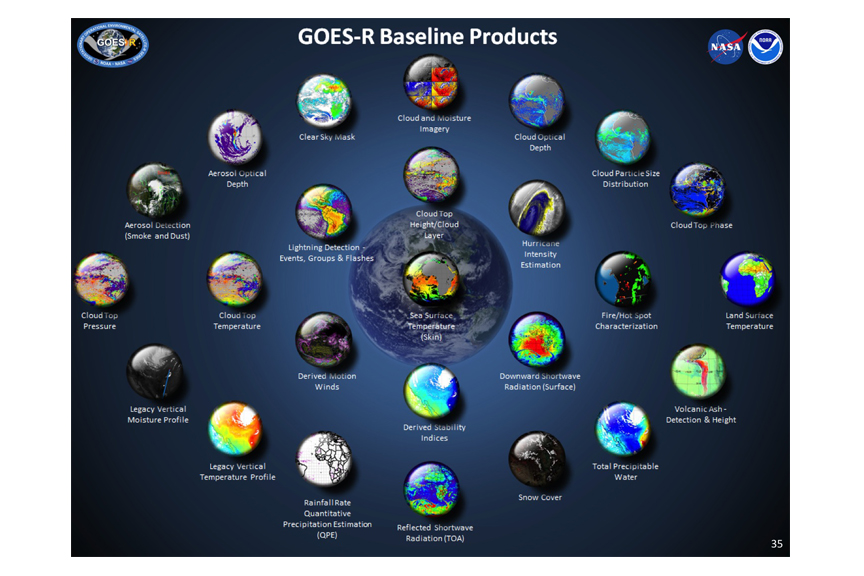 4
Use of Cloud Mask
Note - In the Ground System code, the 4-level mask is read in to create a cloud mask within each algorithm
The analysis  will focus on the Binary Cloud Mask (BCM).   Even if the BCM  meets its specification, issues may remain with the 4-Level Mask or the individual bits that are application specific.
5
Review of Beta
The BCM performed above spec for all all tests, except for Ocean day scenes in the CALIOP and SST analysis. Likely due to surface albedo issue (as noted in Beta presentation).

There were issues that were identified during the beta analysis which were fixed during the time period between beta and provisional. 

Requested and received some feedback from teams and external users (NWS). Most issues were addressed via ADRs. However some feedback was just received recently and is undergoing investigation for a fix.
6
Path to Reaching Provisional
Fixed
Fixed
In progress
Fixed
In progress
Fixed
Fixed
7
PLPTs Under Review
8
Application of PLPT Quantitative Analysis Tests to each Domain
Our 3 PLPTs dealing with analysis are comprised of the same 4 methods.
Each contains the applications of these methods on the FD, CONUS and MESO domains.
The applications of each method to each domain is summarized below.
Some methods were redundant or not possible for some domains.
9
[Speaker Notes: SurfRad LST data is only over CONUS, we found no reason to repeat with FD
We used tight-time constraints for MODIS comparisons and no MESOS or CONUSs were found.
MESO images that are in-sync with CALIPSO are rare.
MESO domains over ocean where not found.
No reason to repeat CALIPSO FD analysis on CONUS.]
GOES-16 Data Used in this Review
We were advised to wait until January 1, 2018 to begin analysis.

Time series included data from whole record.

CALIPSO analysis ACMF used January 2 - January 13, 2018.

SST analysis used ACMF data from January 12 - January 31.

MODIS analysis used ACMF data from January 2- February 5.

SURFRAD analysis used ACMC data from January 12 - February 5.

CLAVR-x used to provide SDR data and other ancillary data to help display issues.
10
Provisional Requirements
Accuracy and precision of the CSM product has been assessed over a large and wide range of representative conditions

On a global basis the CSM shall meet all of its documented requirements, including the requirement of 87% correct detection (global requirement), for all modes; note the 87% requirement is only applicable under conditions where the (solar) zenith angle is equal or less than 70 degrees.

Remediation strategies are in place for known issues including those identified by downstream users.

Product is ready for potential operational use (user recommendation) and for use in scientific publications.
11
Qualitative Success Definitions
No visual artifacts and/or Proportional Correct Detection (POD) near or above the specification of 0.87.
PASSED
POD > 0.8 with or without visual artifacts. Dominant issues are known.
PARTIAL-PASSED
POD < 0.8. Cause and solution of performance degradation is unknown.
FAILED
12
Analysis of the GOES-R Cloud Mask
13
Analysis Methods Shown Here
As outlined in the RIMP, we will do the following.
Monitoring Cloud Fraction or ACMF and ACMC.
Comparison to NASA CALIPSO/CALIOP
Comparison to NASA MODIS Cloud Mask
Using fluxes at surface stations (SURFRAD) to diagnose performance.
Using SST Biases to diagnose performance.
14
Cloud Fraction Monitoring
15
Long-term Cloud Fraction Time Series
Fraction of Cloudy Pixels in GOES-16 (M3 & M4)
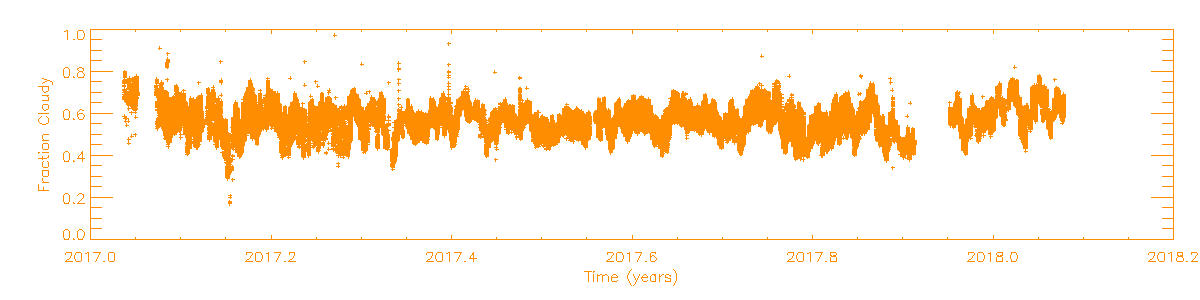 Drift
CONUS
ADR 237
ADRs 192 and 302
ADRs 426 and 465
ADR 512
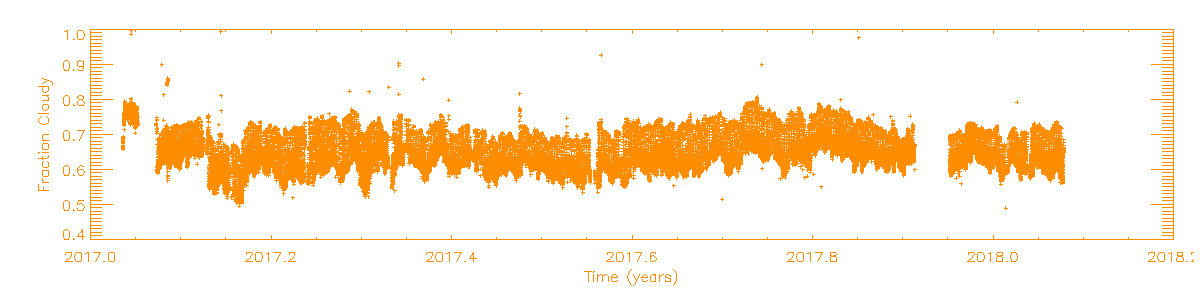 Drift
FD
16
[Speaker Notes: Shows the fraction of GOES-16 pixels that are cloudy - not a cloud fraction. Pretty stable performance as expected.  Outliers are getting rarer]
Comparison with the NASA MODIS Cloud Mask
17
Comparisons to NASA MODIS Cloud Mask
We compared to NASA AQUA/MODIS (MYD36 C6.1) 4-Level Cloud Mask
January 12 - February 5, 2018
We mapped GOES-16 into the MODIS Granule.
Using MODIS as the reference, we computed Percent Correct (POC) and Cloud Fraction DIfference in each Granule.
Mean MODIS time - Mean GOES-16 time < 6 minutes.
Daytime Example
Nighttime Example
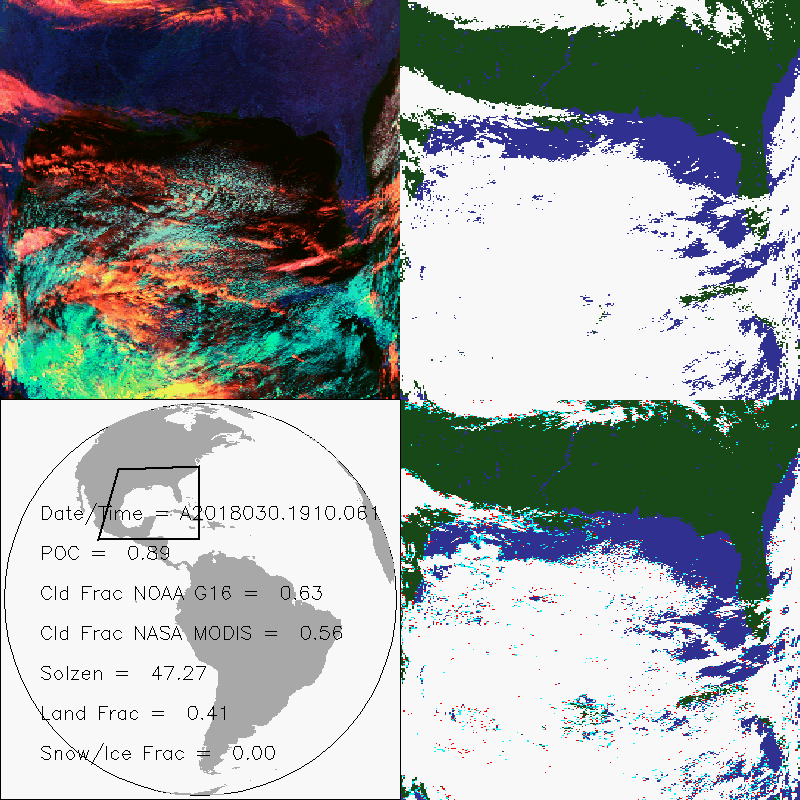 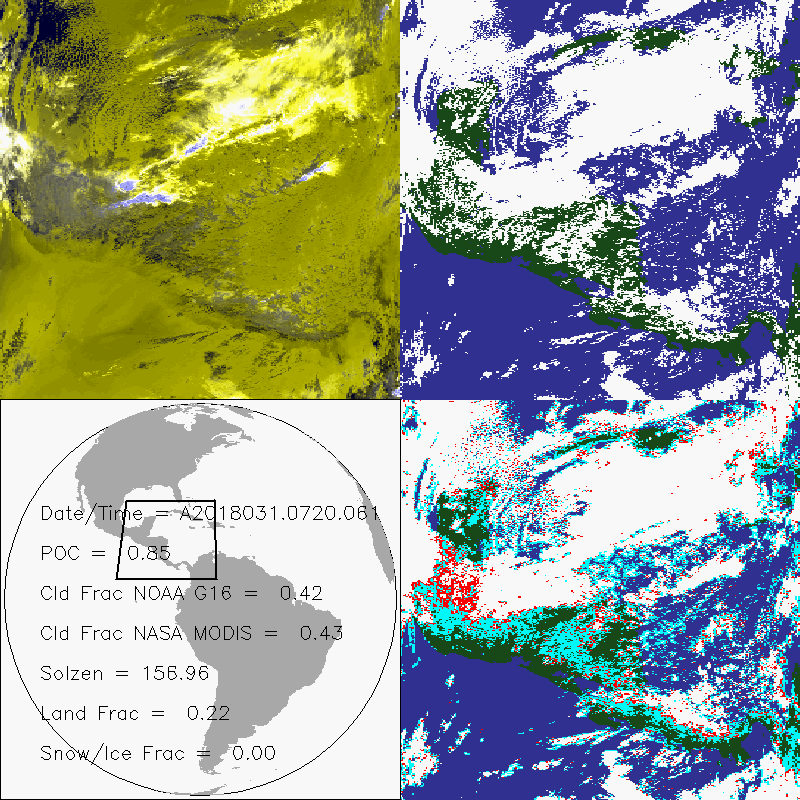 GOES-16
MODIS
18
Summary of MODIS Comparison
G16 - NASA MODIS Cloud Fraction
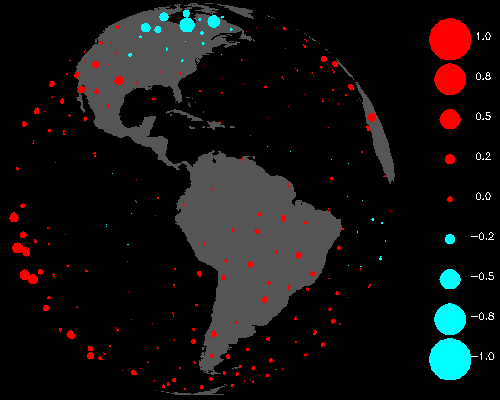 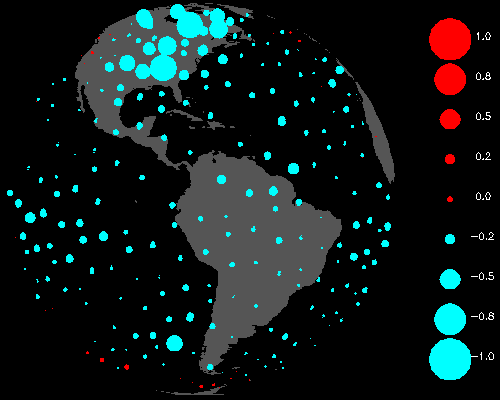 Day
Night
19
ABI-MODIS granule showing BAD agreement.
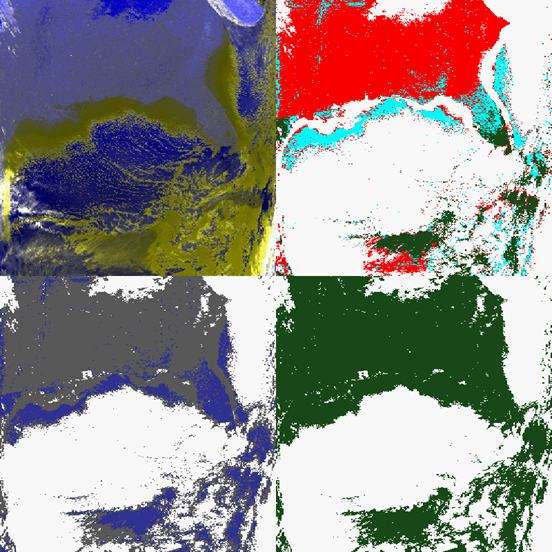 2018/004
07:35 UTC
Frac Diff = -0.352

POD = 0.598
MISS = 0.377
FALSE = 0.025
Failed
20
SST Bias
21
SST Comparison Description
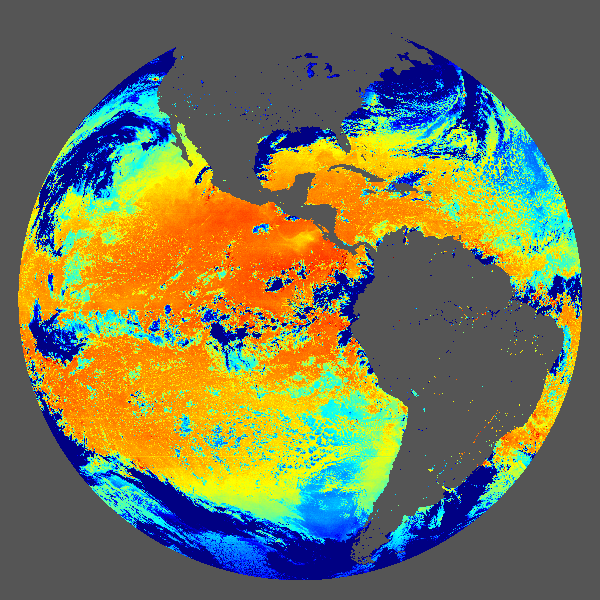 Sea Surface Temperature (SST) is very sensitive to the presence of cloud.
If we compute SST for all pixels, we can compare observed SST to a background SST.
Clear pixels with negative SST biases are likely missed cloud.
Cloudy pixels with small SST biases are likely false cloud.
SST Unmasked
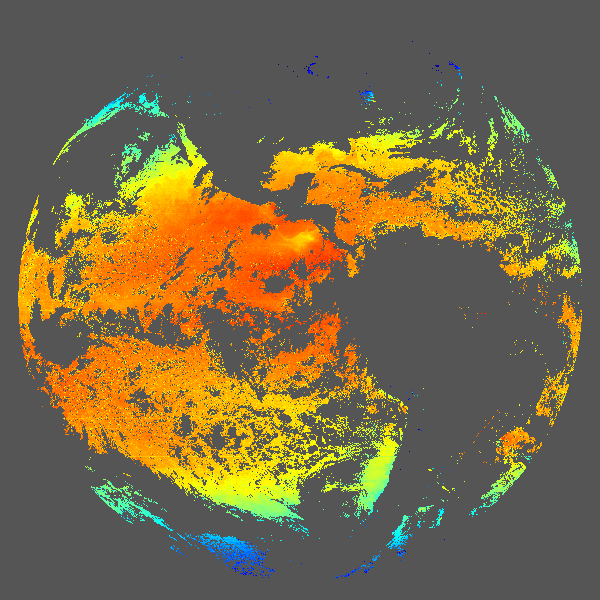 This analysis uses OISST.
SST computed using NLSST coefficients trained for this analysis.
Hourly GOES-16 FD for January 2018  used.
Not the GOES-16 SST Product.
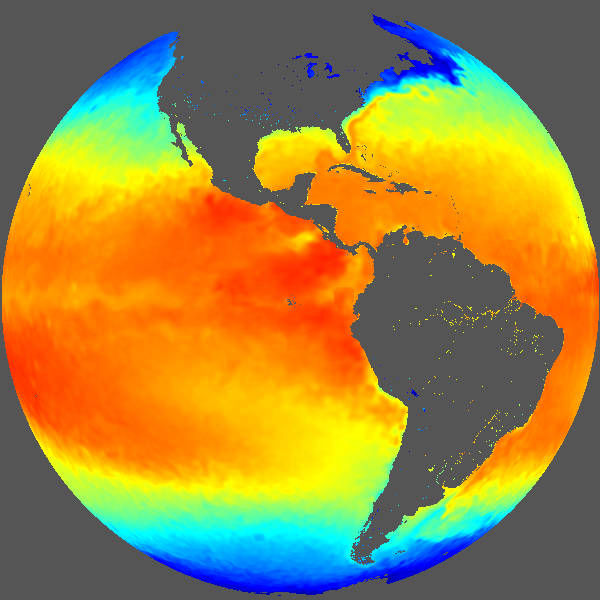 OISST
Masked SST
22
SST Comparison Description
O-B (bias)
O (observations)
B (background)
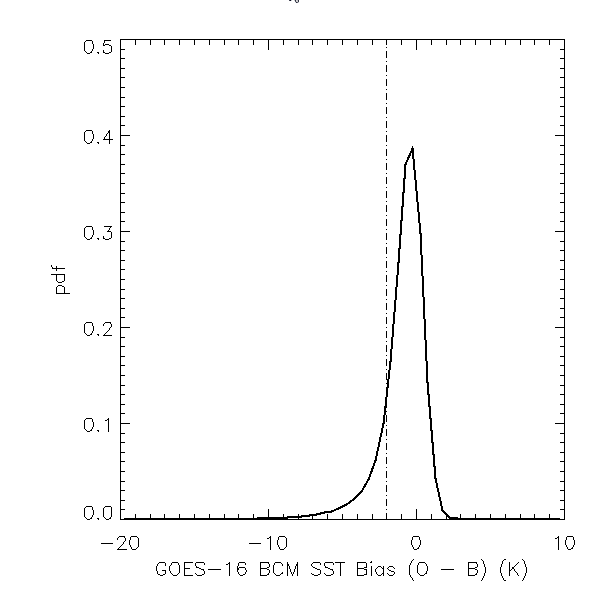 Clear
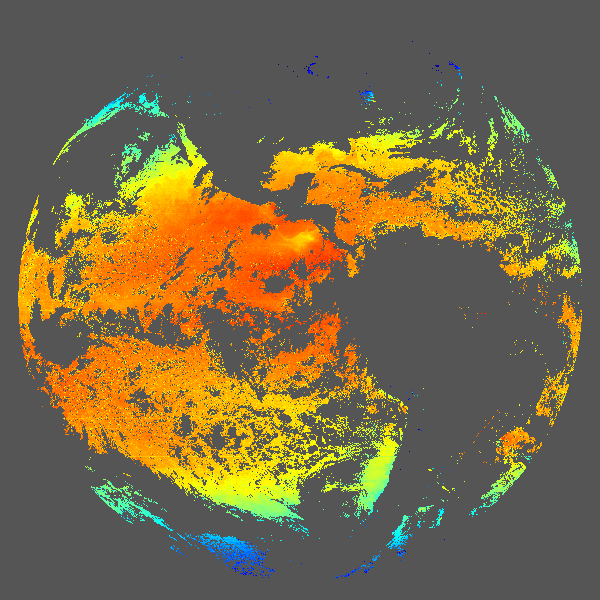 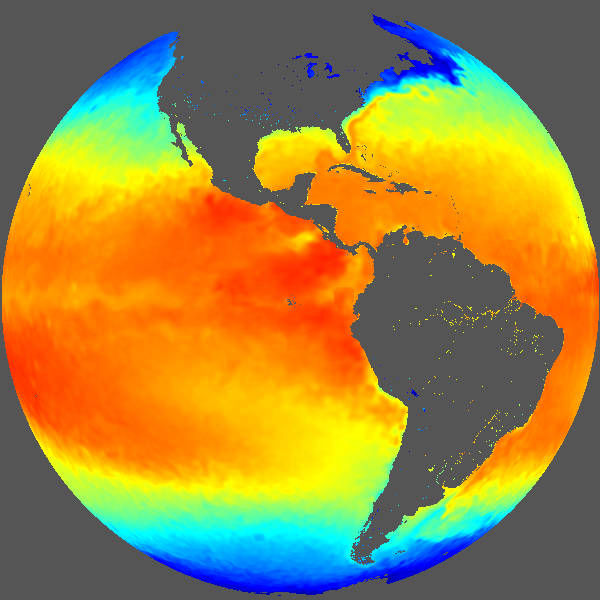 -2 K threshold
missed cloud
OISST
Cloud Masked SST
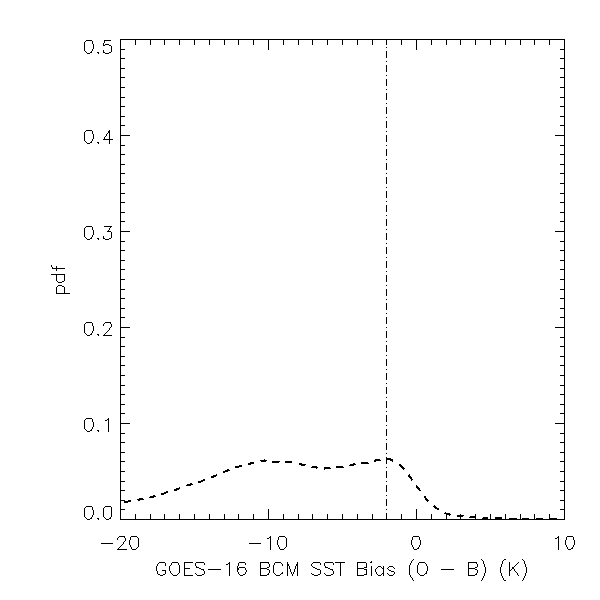 Cloudy
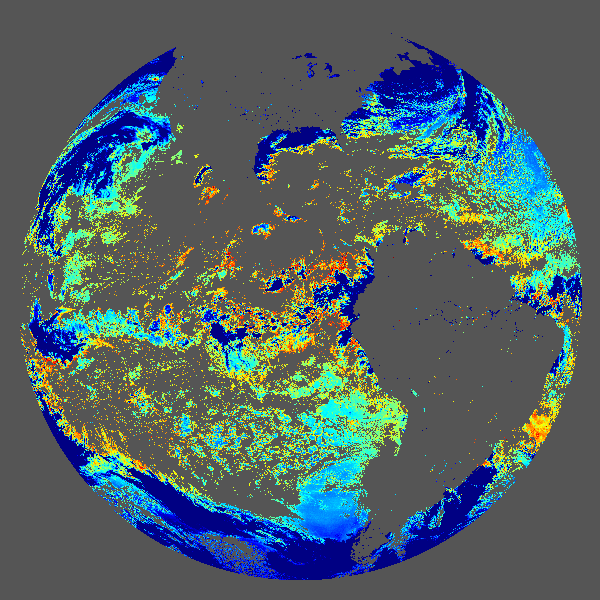 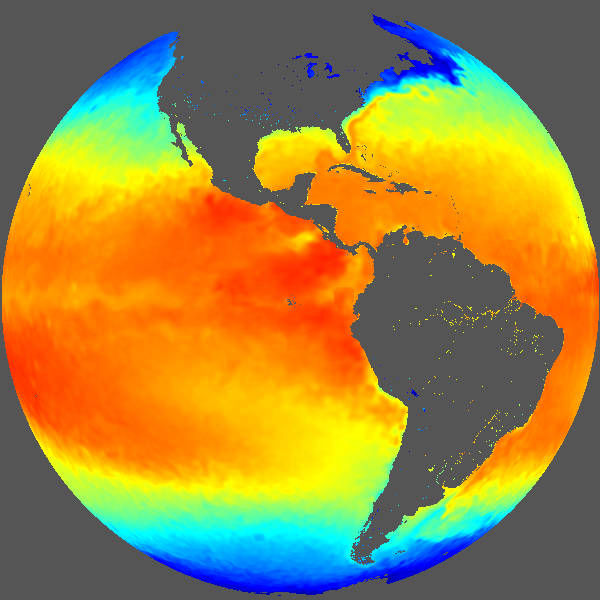 false cloud(?)
OISST
Clear Masked SST
23
Cloud Mask Performance for Day Time
Solid line is the SST Bias distribution for clear pixels.

Dashed line is the SST Bias distribution for cloudy pixels.

Vertical line shows a bias of -2 K. A guess at the threshold for cloud contamination.

Clear pixels to the left of this line are considered missed cloud.

Cloudy pixels to the right of this line are considered false clouds.

Fix of 0.65 micron reflectance threshold improved this over Beta.
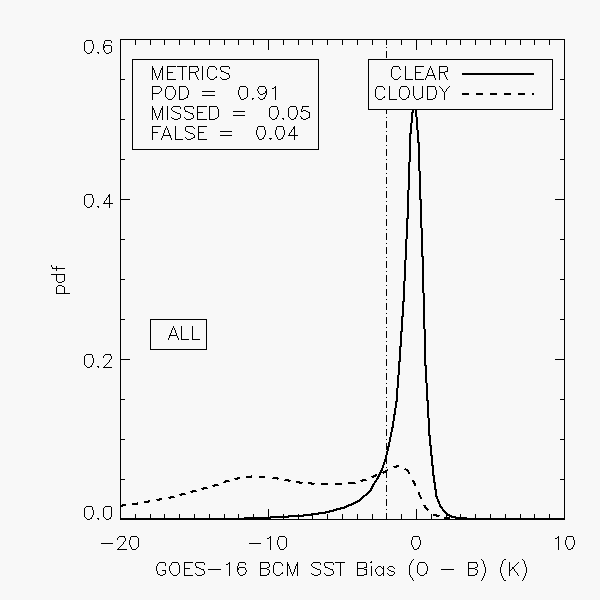 PASSED
24
Beta to Provisional Comparison
“Day” shows an Improvement from 0.81 to 0.91 in POD (or PC)
Multiple Issues Addressed (White sky albedo and Calibration)
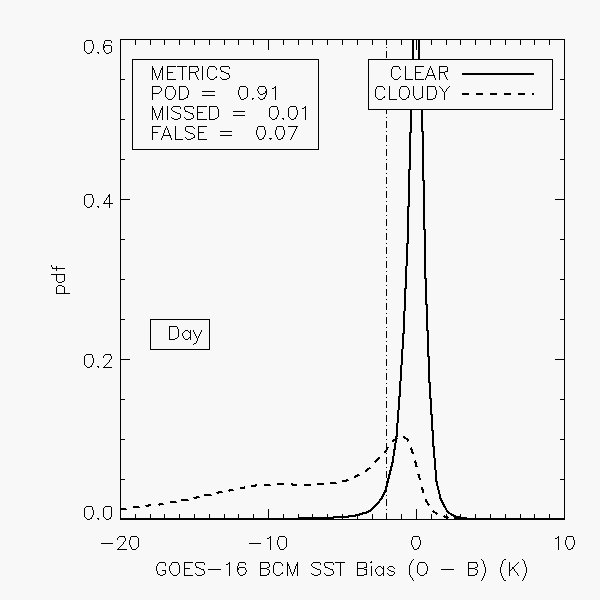 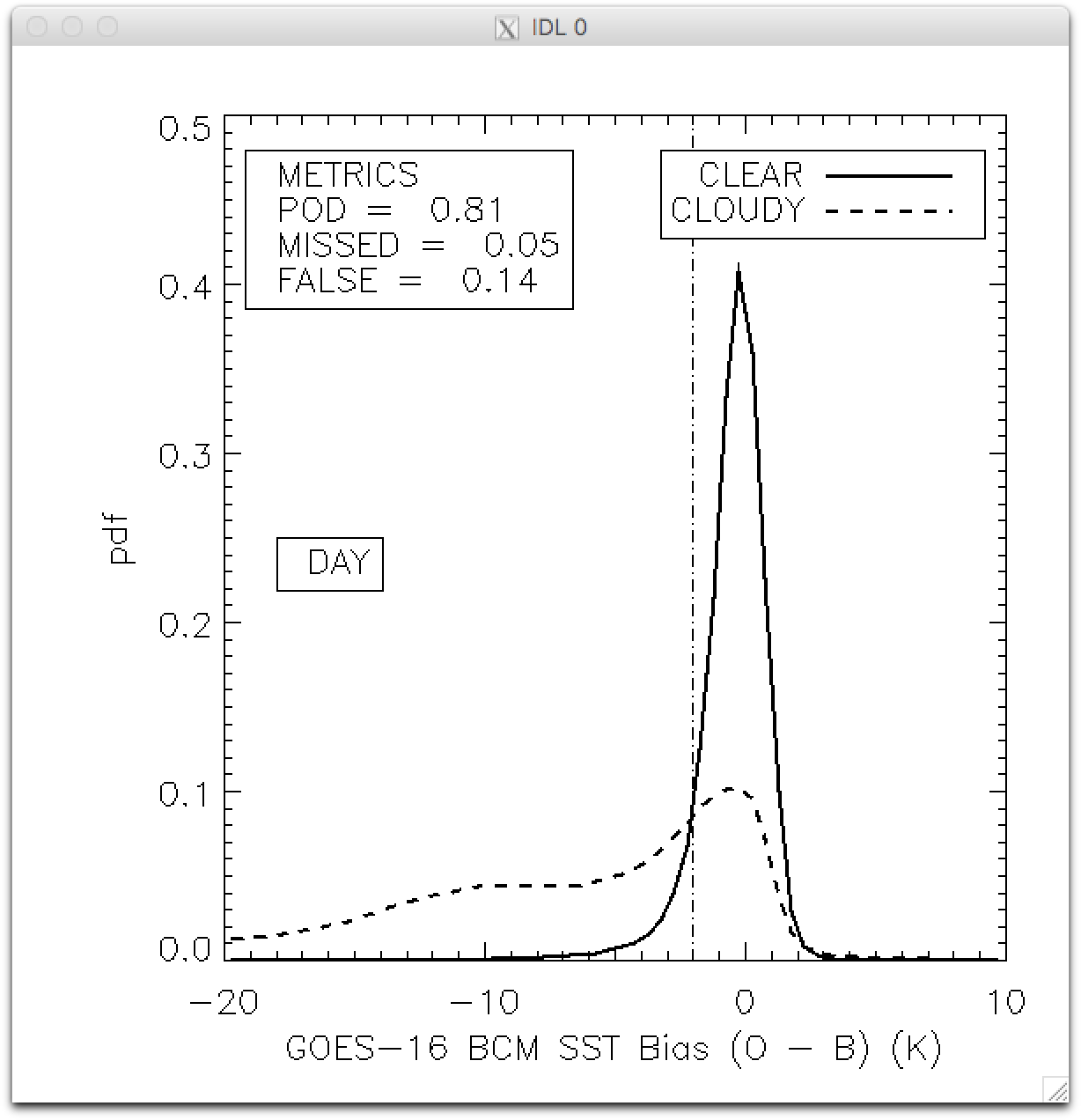 Beta
Provisional
25
Beta to Provisional Comparison
Night shows an Improvement from 0.87 to 0.91 in POD (or PC)
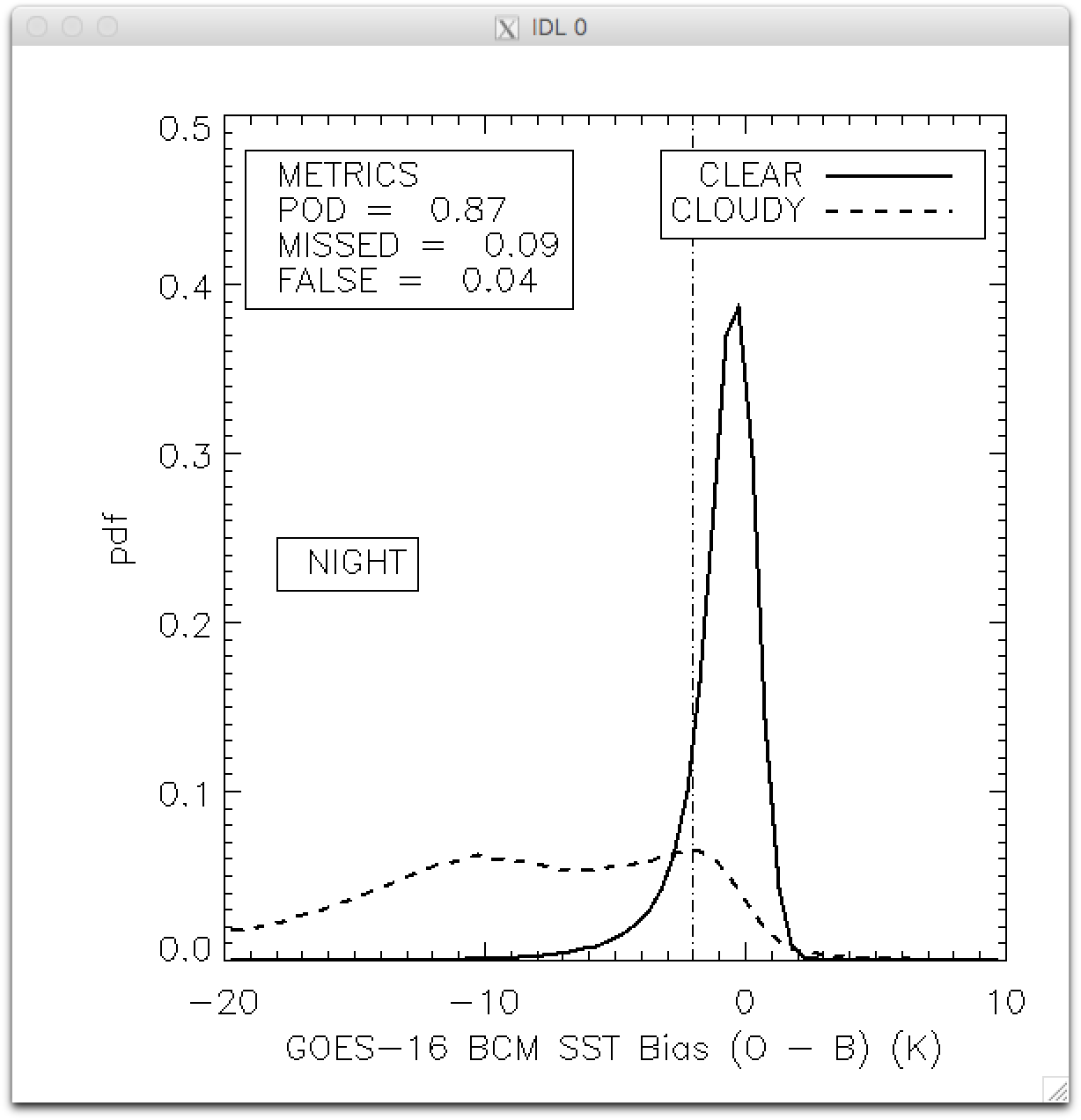 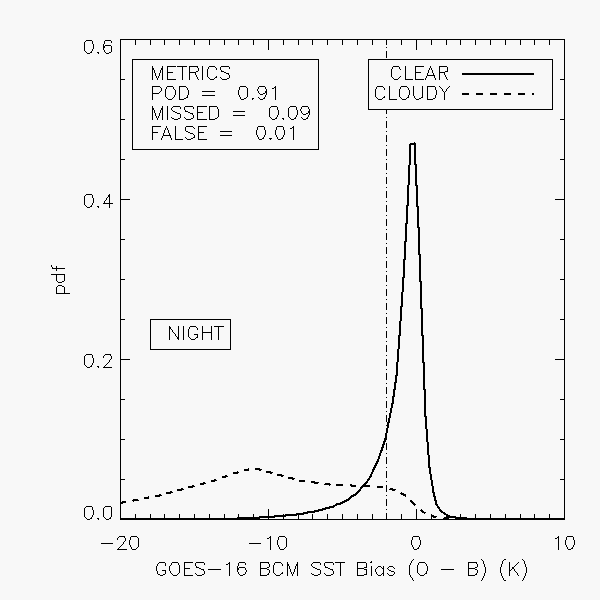 Beta
Provisional
26
Cloud Mask Performance from SST Bias Summary
The SST analysis improved significantly since Beta.
The white-sky albedo mapping error fix is the likely culprit and the CIRREF change.
 Nighttime performance lags daytime but that is expected.
Both meet specification at defined here.
Does not guarantee optimal performance of the clear-sky ocean products.
27
SurfRad Validation
28
SurfRad Instruments (GWN, MS.)
Pyrgeometers measure broadband IR fluxes.
Down-looking Flux measures surface temperature which can be compared to satellite observations.  Very sensitive to cold clouds - not to low warm cloud.
Up-Looking Flux is very sensitive to presence of  low cloud.
Cloud is detected when 
Downward flux > Predicted Clear Sky
Surface temperature > Observed GOES-16 LST
Down Looking Eppley Pyrgeometer
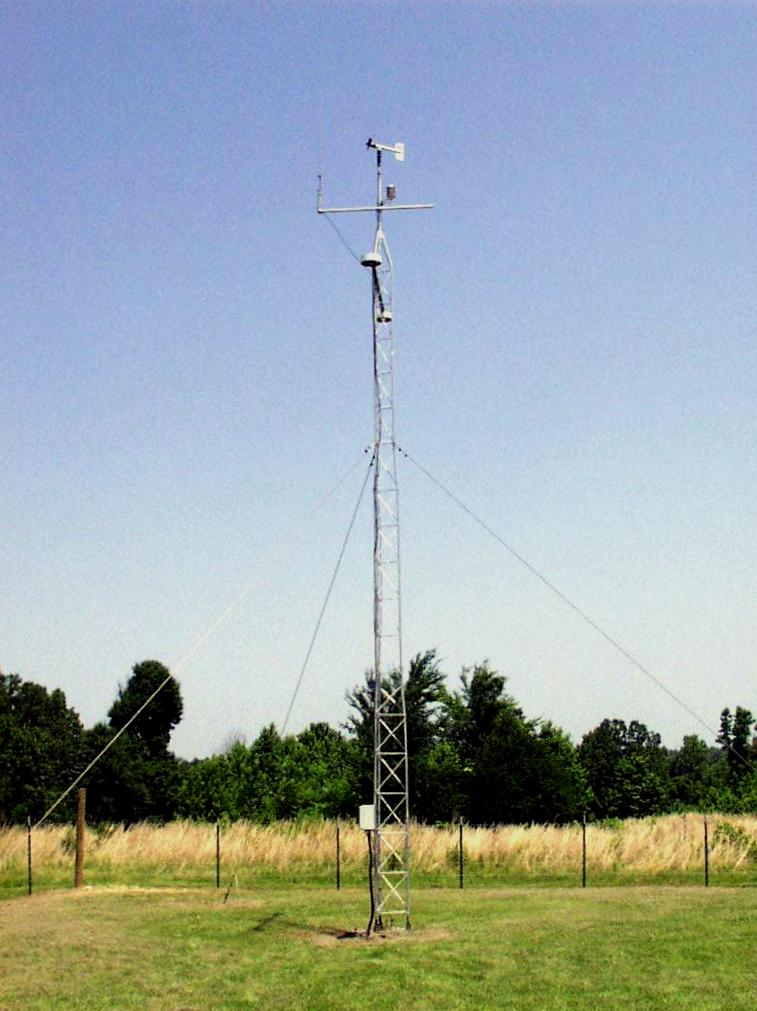 Up Looking Eppley Pyrgeometer
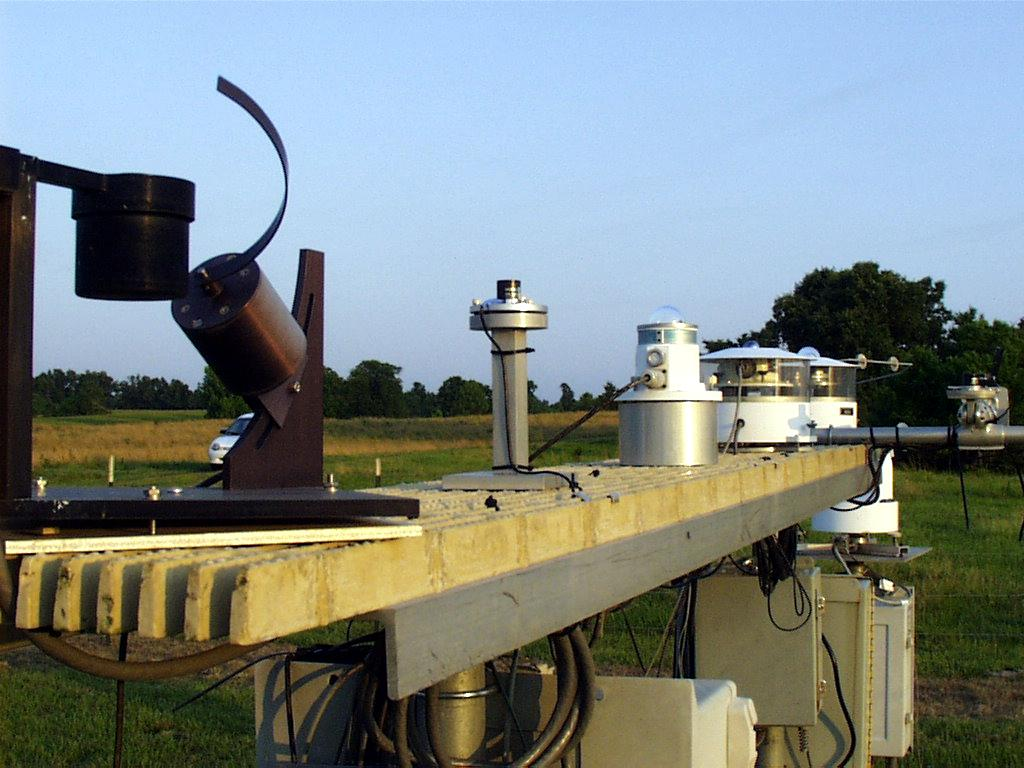 29
SurfRad Results
Data Period:  January 12 - February 4, 2018. (Post CIRREF Fix)
Only CONUS data used.
3 sites in Western USA ignored.
PARTIAL-PASSED
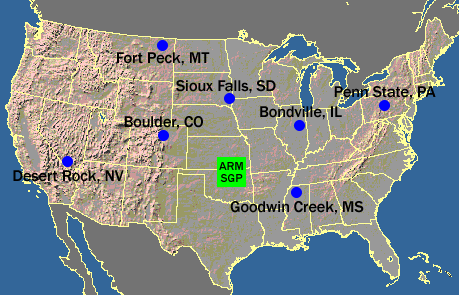 Summary
Very little data to be definitive.
SXF may be impacted by the snow issue.
This analysis will provide seasonal skill estimates that are important.
Trying to get access to archive of Total-Sky-Imager estimates of cloud fraction which stopped being accessible in 2011.
30
Comparison to NASA CALIPSO/CALIOP Cloud Detection
31
CALIOP vs ABI Comparison Description
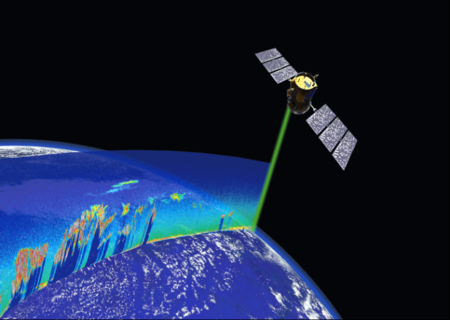 https://www.globe.gov/web/calipso
CALIOP is a lidar on board of CALIPSO.

CALIOP Cloud algorithm results are considered as “Truth”.

11 days of CALIOP and ABI Matchup data are used 2018-002 and 2018-013

Filters applied to GOES-16:
Scan time difference ± 12 minutes,
Sensor Zenith Angle < 70.0

Filters applied to CALIOP
90N - 90S
COD = 0.0 or > 0.4
5km cloud fraction  0 or 1 (to avoid edges of cloud)
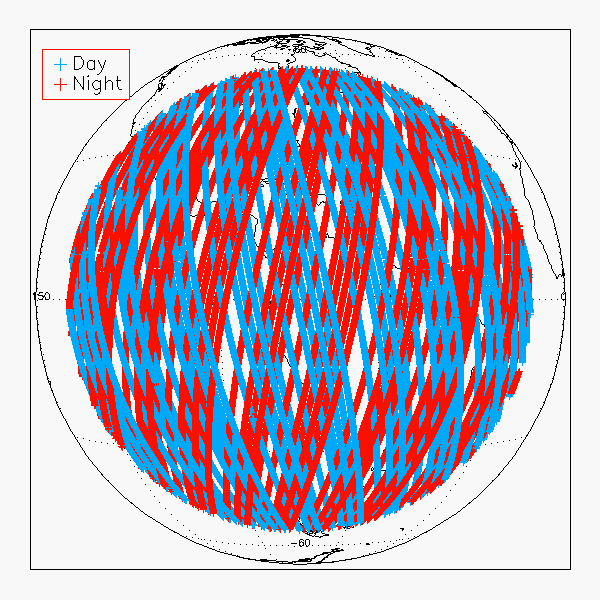 32
CALIOP vs ABI Comparison Statistics
Global, Day and Night, Any Surface
PASSED
Baseline Cloud Mask has the accuracy requirement of 87.0% for the end of the Provisional period.  However, BCM performance already meets this specification over all surfaces.

CLAVR-x runs the “source” cloud mask that was delivered to Harris.  It offers a way to verify the Harris implementation.

In the next slides we show BCM performance separately over certain surfaces and day/night .
33
* BCM HARRIS has no Prob Clear or Prob Cloudy
CALIOP vs ABI Comparison Statistics
Ocean, Day
PASSED
Ocean, Night
PASSED
34
* BCM HARRIS has no Prob Clear or Prob Cloudy
CALIOP vs ABI Comparison Statistics
Land, Day
PASSED
Land, Night
PASSED
35
* BCM HARRIS has no Prob Clear or Prob Cloudy
CALIOP vs ABI Comparison Summary
For 11 days CALIOP vs ABI collocation pixels BCM performance meets the accuracy specification requirement of 87.0%.

Indicated accuracy requirement should be met at the end of the Provisional period.  

Cloud team is planning to tune BCM tests to increase performance, by using developed tools.
36
[Speaker Notes: Beta: the product is minimally validated and may still contain significant errors; based on product quick
looks using the initial calibration parameters.]
PLPT Outcomes: Summary
All PLPT activities required to make Provisional have been completed.
Some PLPT on some Domains were not accomplished but no reason to believe this impacts performance.
Unexpected behavior revealed by PLPTs, under investigation:
Snow mask usage
PFMFT/ETROP along coast lines
RFMFT false cloud on sst fronts
Once these issues are fixed, tuning can begin to optimize performance against our PLPT methods. (i.e. tuning will address terminator artifacts)
Subsequent modifications will be based on team feedback.
37
GOES-16 Cloud Mask User Applications and Feedback
38
GOES-16 ASR Assimilation
GOES-R3 funded a project to deliver GOES-R Infrared Radiances to NOAA/NWS NCEP for assimilation into the GFS model.
GOES-16 Cloud Mask and Cloud Pressures are used.
 Jim Jung and Sharon Nebuda (CIMSS) are working with Andrew Collard (NCEP) to test the GOES-16 GS products.
Walter Wolf and Thomas King are developed to BUFR file creation and delivery mechanisms.
Most important external application of GOES-16 Cloud Mask.
39
How GOES-16 ASR Works
ASR provides statistics of clear IR radiances in grid-cells to NCEP
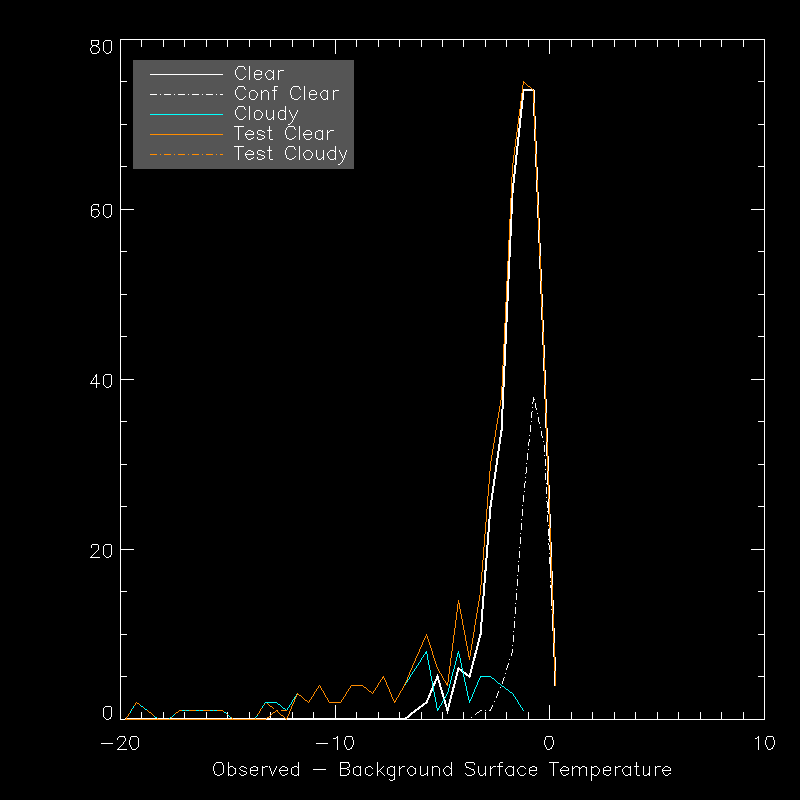 GOES-16 Full-Disk Image
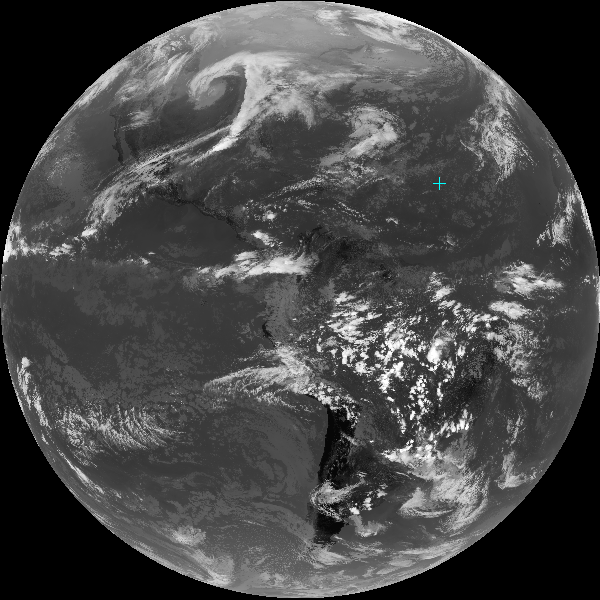 O-B for the ASR Grid-Cell
0.65 um Ref
11 um BT
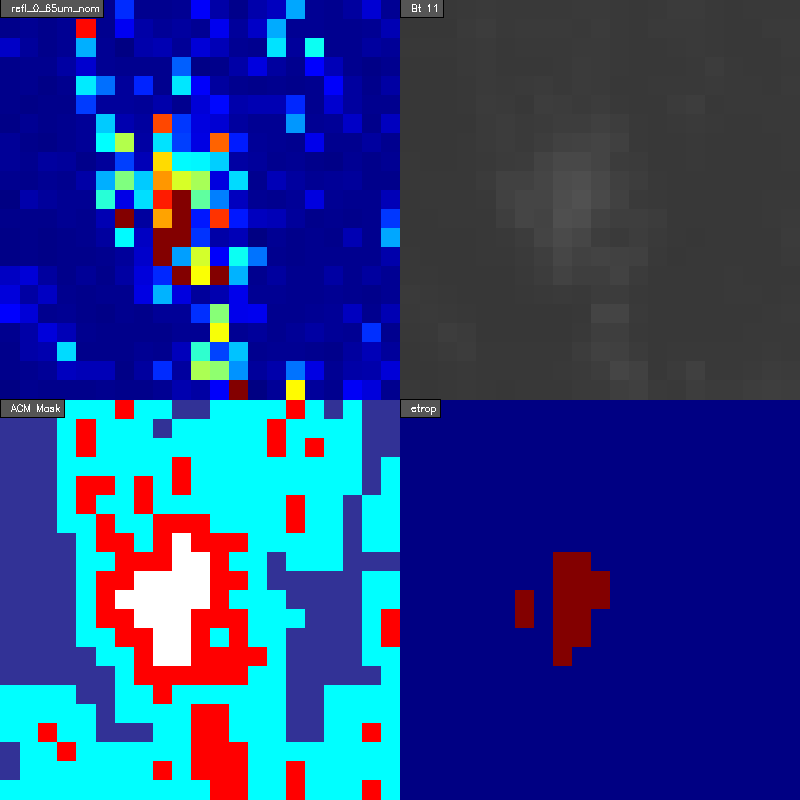 Cloud Mask
Single Cloud Mask Test
NCEP GSI
Single ASR Grid-Cell
40
GOES-16 ABI Infrared Radiance for 
NCEP GFS Data Assimilation System
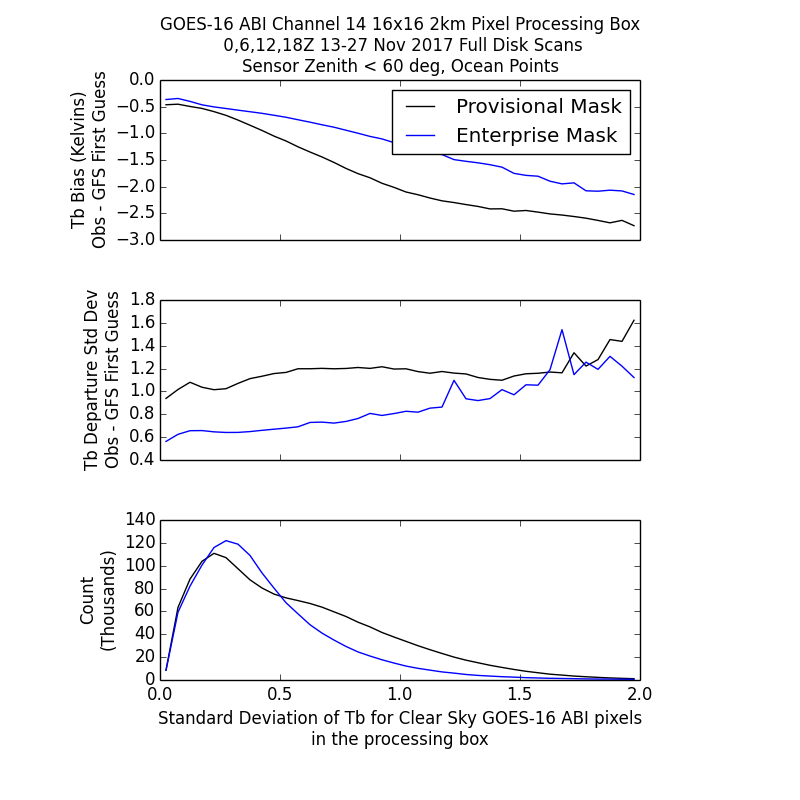 NCEP plans to use ABI IR Radiances for assimilation within GDAS

At this time, IR Radiance assimilation is considered for clear sky observations

Removing Cloud impacted data is vital to the data quality for use in assimilation

GDAS departures demonstrates an increasing bias for an increase in observed standard deviation within the CSR/ASR processing box

Using the Enterprise mask results in reduced departure bias and standard deviation. 

Enterprise mask allows an increase in counts  for radiance data with smaller standard deviations in the processing box (better cloud clearing)
41
[Speaker Notes: NCEP GFS/GDAS currently uses clear sky infrared radiances for data assimilation. The quality of the product is inherently dependent on removing cloud impacted data.  Preliminary results of side by side comparison of the provisional G-16 cloud mask and the Enterprise cloud mask do show an improvement in cloud clearing for the newer mask.  The GOES-16 infrared radiance product extent and quality will benefit from the update in the cloud mask algorithm.

Comment from Andrew Collard: the Enterprise cloud mask appears to reduce the incidence of undetected cloud and it's use would increase the chances of positive impact on the analysis from the CSR product.

Brightness Temperature for the processing box is an average of the clear sky pixels.]
GOES-16 Sky Cover
GOES-16 Cloud Properties including cloud mask are used in the production of the Sky-Cover Product (SCP).
SCP is current delivered to NCEP “operationally” from CIMSS (Jordan Gerth). 
Used in RTMA.
SCP uses Enterprise Cloud Algorithms - needs some non-baseline products.
Feedback is positive but we need to involve the NCEP RTMA activities in future planning.
42
Review of Issues since Beta
43
Instrument/GPA Issues Identified Pre-launch and Resolution Status
44
[Speaker Notes: PRO Fills this In]
Instrument/GPA Issues Identified Post-launch and Resolution Status
45
[Speaker Notes: PRO Fills In]
Product Maturity Assessment
46
Cloud Mask Fixes 
Implemented in GS since Beta
47
Update #1 - Ancillary Data 
Shift (ADR-237)
Initial analysis showed daytime BCM shows significant over clouding
Analysis shows that the reason for this is a shift in the static MODIS white sky albedo as evident from looking at the visible (RUT, RGCT, RVCT) cloud Mask tests
Further analysis (following slides) the shift is due to the GS using a static white sky albedo map for the GOES-E (75W) position instead of Central.

Fix implemented on the OE at 15:50 UTC on 17 April, 2017
48
Update #2 – Terminator Stability 
Test (ADR-302)
Initial analysis showed that the Terminator Stability test in the BCM is not being run based on observations of BCM bits stored in the BCM Intermediate Product File. 
Will impact BCM performance in terminator region

The TERM_THERM_STAB is described in the ACM ATBD (section 3.4.1.2.8) and ACM ADD (Section 3.18). 

Fix implemented on the OE on May 5, 2017
49
Update #3 – Nearest Warmest 
Center (ADR-426)
Coastal artifacts were identified during the summer season that were caused by the RFMFT and ULST tests. The primary issue was identified as the inclusion of pixels marked as coast in the calculation of the Nearest Warm Center (NWC).

A corrective fix was implemented to NWC calculation to remove costal pixels from the determination of the NWC pixel and cycle over missing NWC pixels in the RFMFT and ULST tests

In the GS, issues with non-coastal pixels is still not completely resolved and under investigation

Fix implemented on the OE on 27 November, 2017
RFMFT 
w/ fixed NWC
Original RFMFT
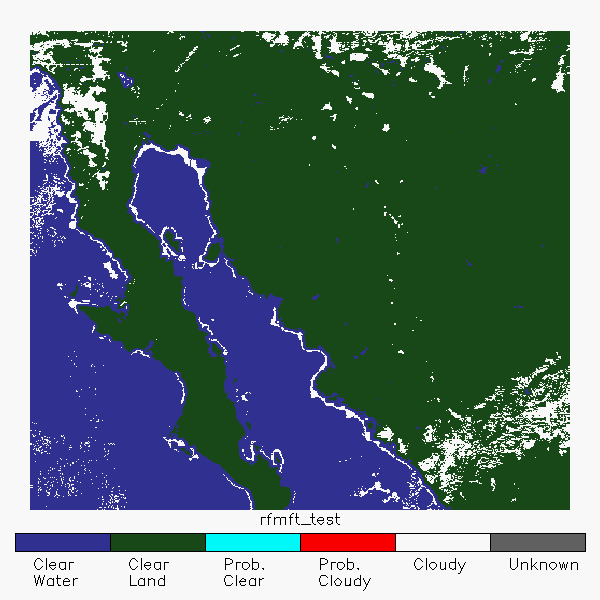 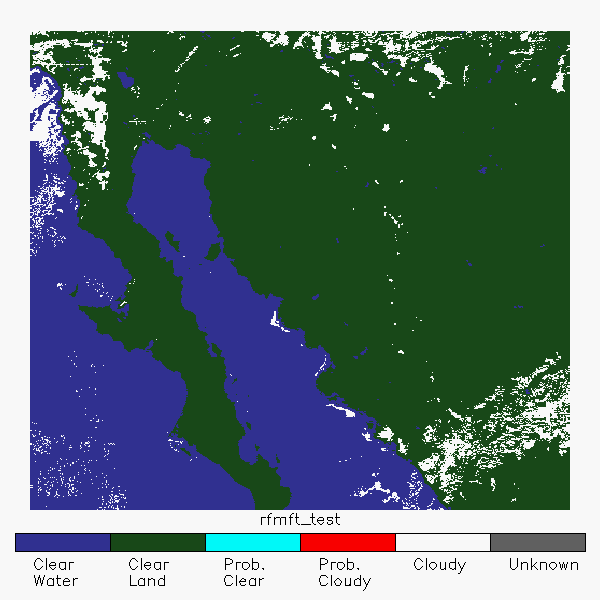 50
Update #4 – RFMFT and RGCT 
Threshold Updates (ADR-465)
BCM showed artificial (False) clouds over land in the RGCT test due to larger than expected reflectances in the 0.64μm channel.
Solution was to multiple the existing per pixel threshold by 1.5 to account for this
Cloud mask remains sensitive to this issue.  If/when the channel calibration is fixed, we need to drop the thresholds again or risk missing significant amounts of cloud.

The RFMFT land threshold was updated to 1.2 to remove artifacts not caught by NWC coast mask fix.

Fix implemented on the OE on 27 November, 2017
51
Update #4 – RGCT Threshold Update Example
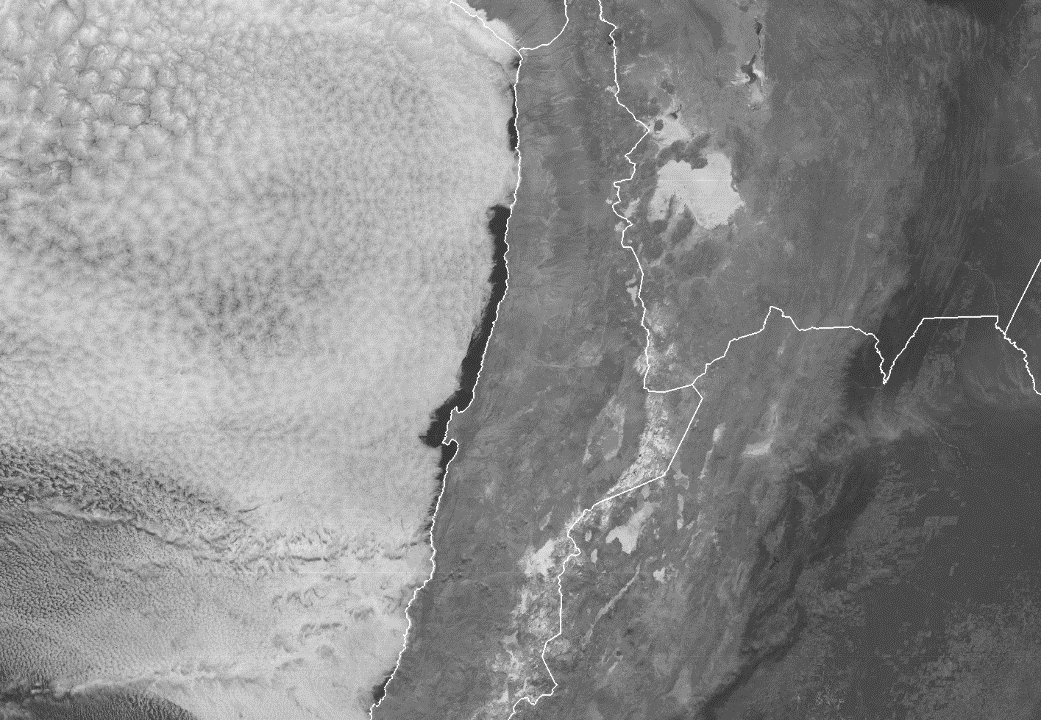 Cloud mask remains sensitive to this issue.  If/when the channel calibration is fixed, we need to drop the thresholds again or risk missing significant amounts of cloud.
ABI Band 2 (0.64μm) Reflectance
19 July, 2017 @ 1800Z
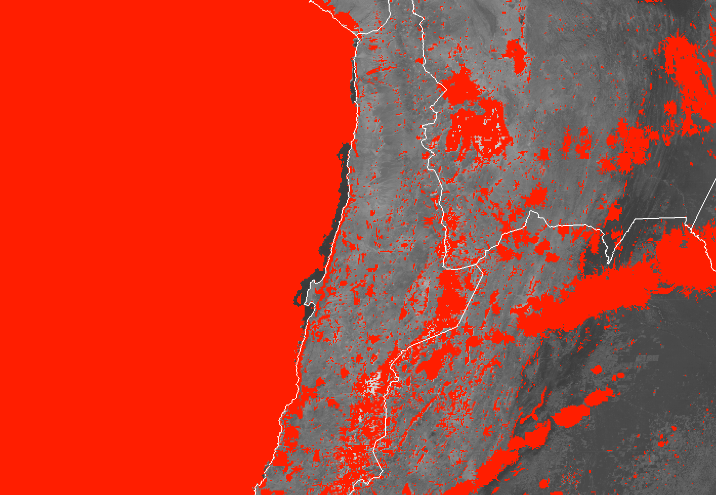 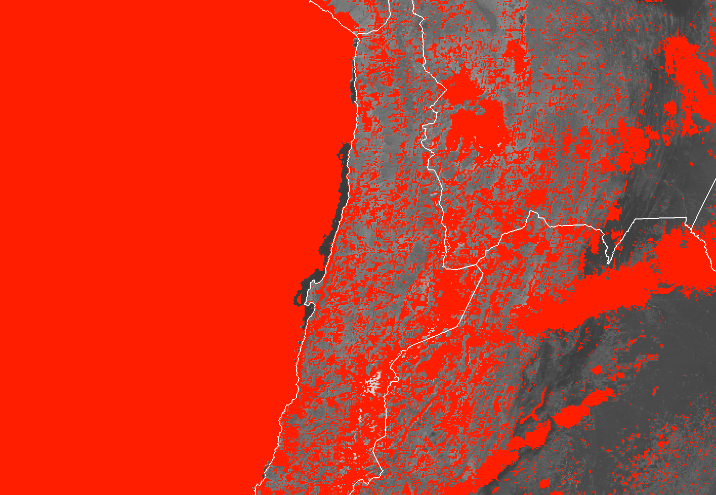 52
Original Threshold
X1.5
Update #5 – Cirrus reflectance Testand TPW fix (ADR-512)
Updated Cirrus Reflectance test to include updated science found with utilizing 1.3µm channel

Calculated pseudo-white sky albedo for 1.3µm channel replaces static threshold for test.

Calculation revealed issue with TPW units (mm vs cm) in BCM (and other algorithms) within the GS. This was critical for the CIRREF test to work properly.

More accurately detects cirrus which was missed in previous tests

Fix implemented on the OE on 9 January, 2018 at 2100 UTC. 

Following slides depict the improvement of the new CIRREF Test over the original test and then shows it was properly implemented in the GS, using a FD image.
53
Example of CIRREF Change
Old
New
1.38 um Ref
11 um BT
1.38 um Ref
11 um BT
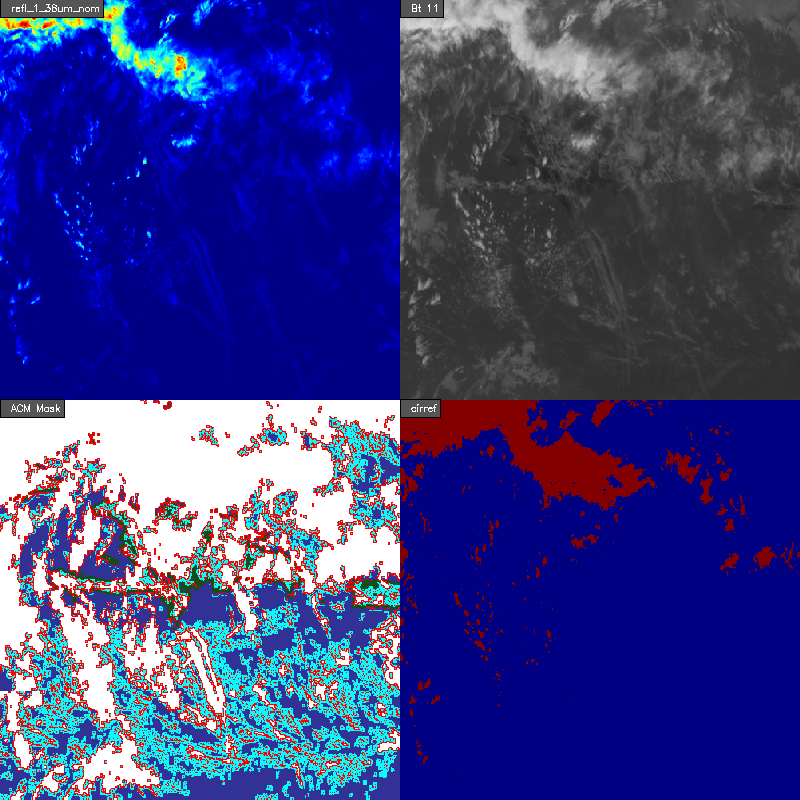 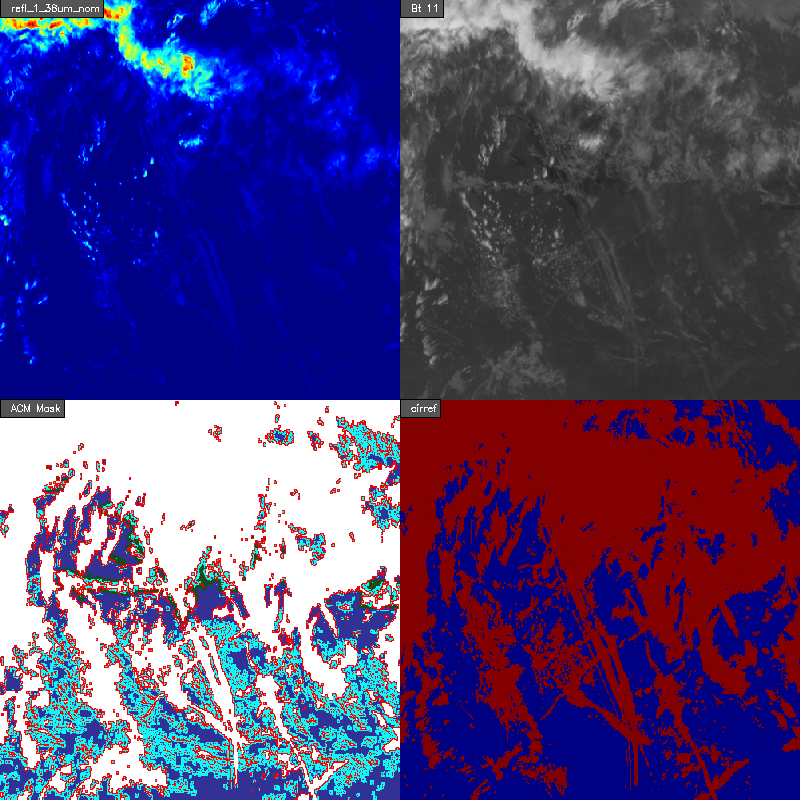 Cloud Mask
Cloud Mask
CIRREF
CIRREF
CIRREF now detects more cloud and this does impact final mask.
54
Update #5 – Cirrus reflectance Testand TPW fix (ADR-512)
Ground System
Offline System (SAPF)
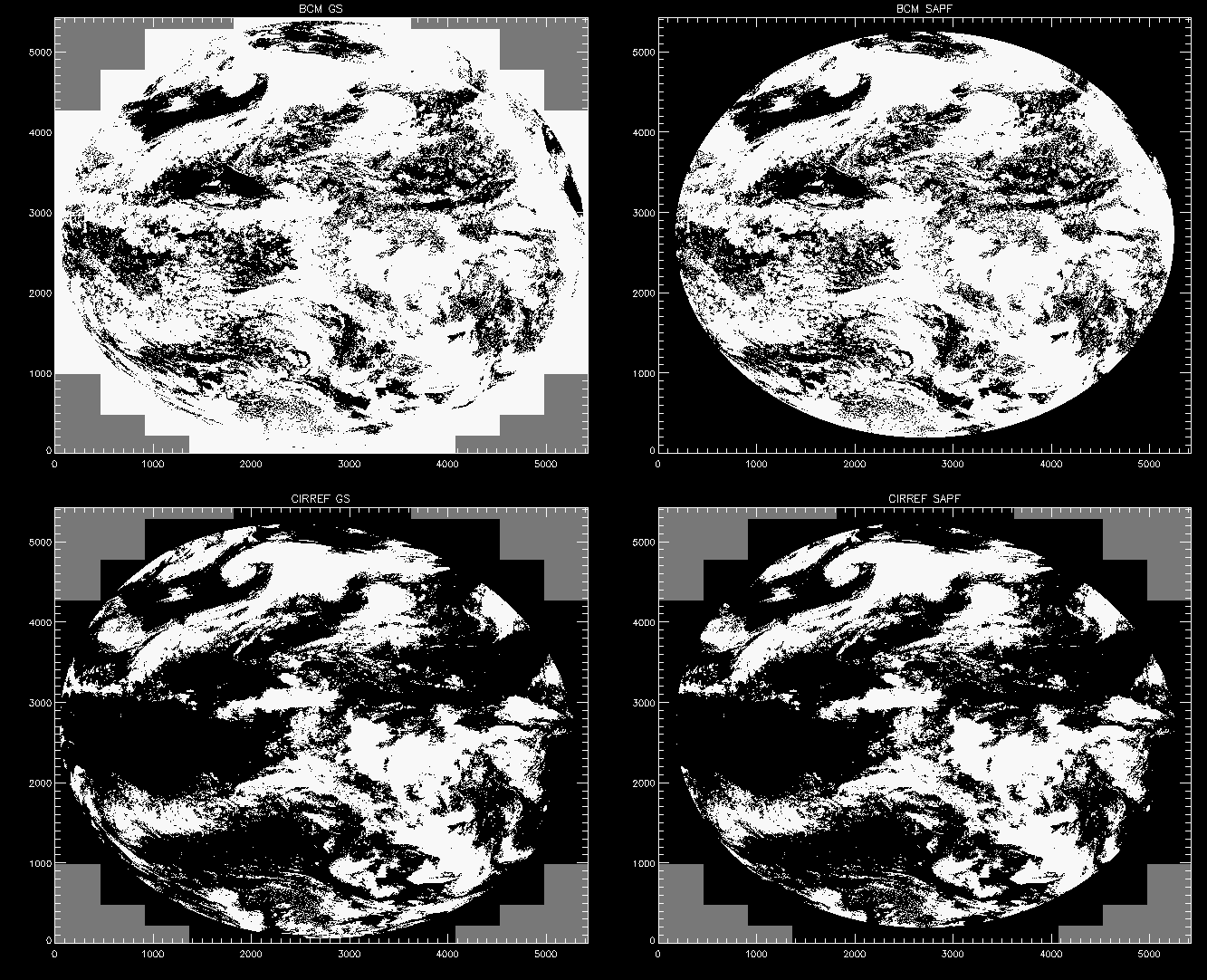 BCM
CIRREF
55
Provisional PLPTs
AWG Cloud Mask Team will conduct these tests to further evaluate the L2 Cloud Mask product quality.

Full test plans and procedures are given in the INST Readiness, Implementation, and Management Plan (RIMP v1.0; 416-R-RIMP-0337)
56
New Issues
57
Risks to Reaching Full Validation
58
Issue #1 – False Cloud Over 
Snow (ADR 575)
It was reported by NWS that the BCM was falsely detecting clouds where snow was present. This report resulted in ADR 575

Investigation by the AWG found that this issue was limited to just the GOES-R Ground System and not to any of the offline processing systems (CLAVR-x and SAPF)

Resulting investigation showed the issue was due to the IMS/SSMI snow mask (default snow mask in the GS) missing snow.

Examples on following slides show example case from Bill Line (NWS) from 22 January 2018
59
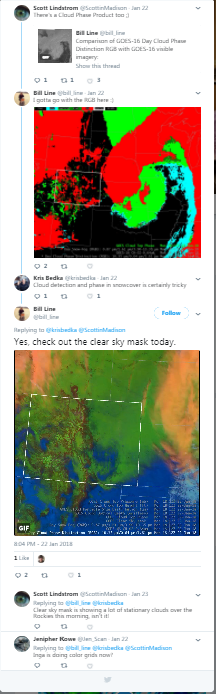 Issue #1 – False Cloud Over 
Snow (ADR 575)
On 1/22/18, Cloud Mask reported a plethora of false cloud over Colorado.
This was discussed in a tweet from Bill Line NWS/Pueblo
Clear Sky Mask
RGB (Snow=Green, Cloud=Orange)
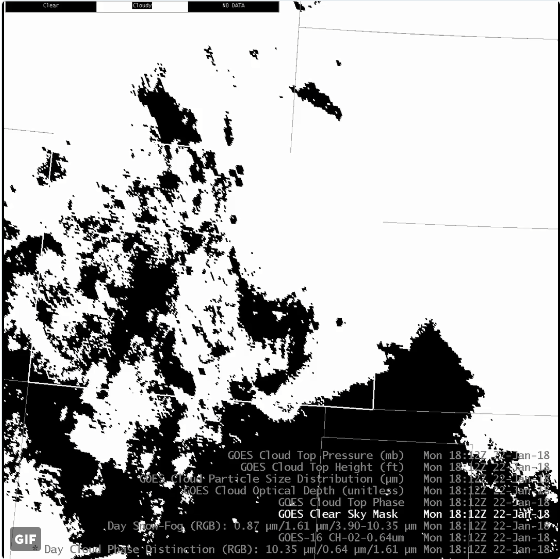 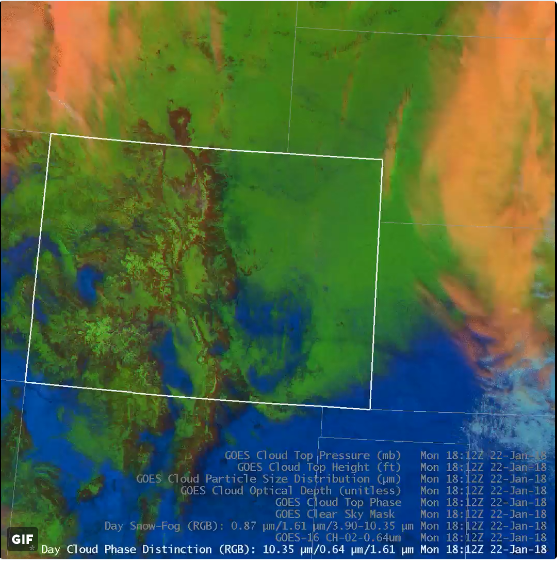 False Cloud
60
ADR 575:  Snow Mask Differences
Cloud Mask will detect cloud falsely during the day if the snow mask misses snow
Colorado received a lot of new snow on 1/22
IMS snow field created on 1/21 used for 1/22
GFS snow field is also available to the Harris GS and might have been a better this day.
IMS Snow Field 1/21
IMS Snow Field 1/22
NWP (GFS)  Snow Field 1/22
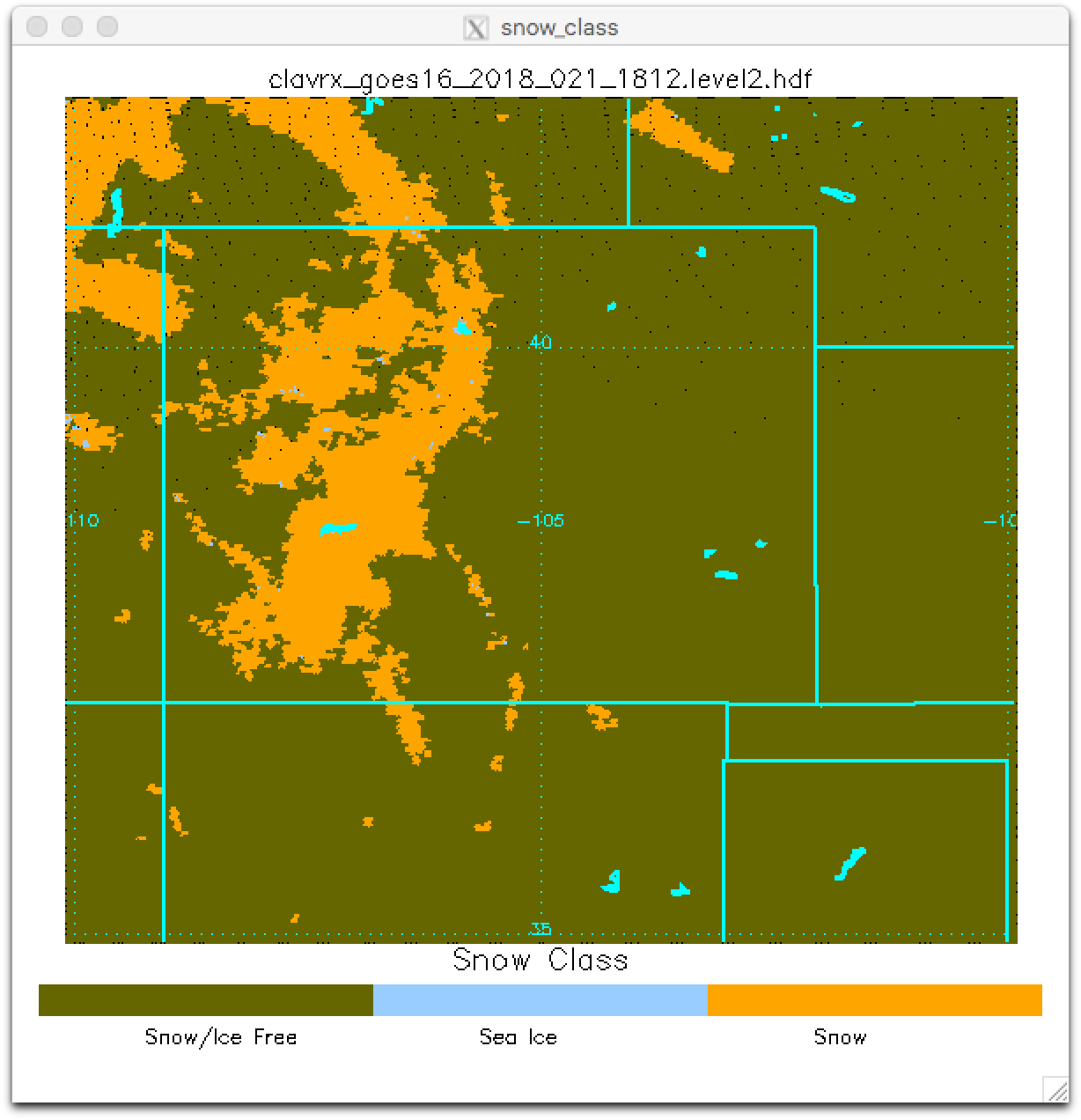 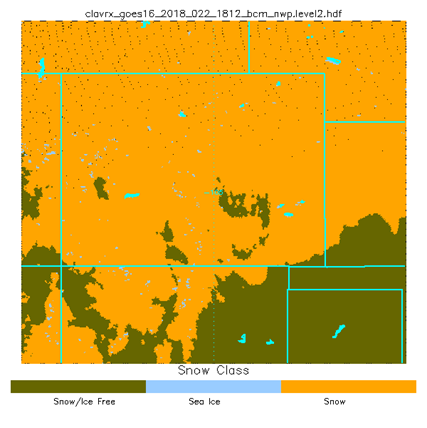 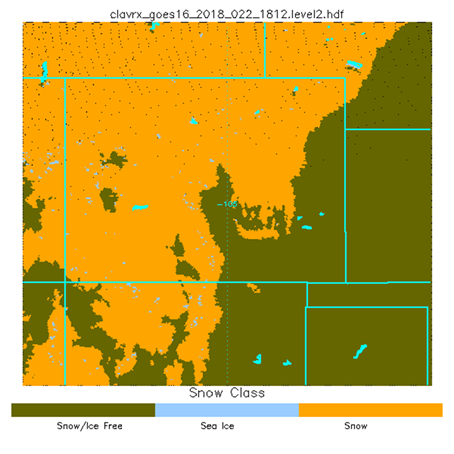 61
Dependence of Daytime Cloud Mask on Ancillary Snow Mask
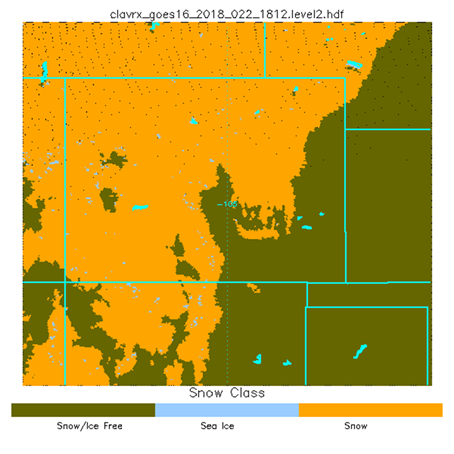 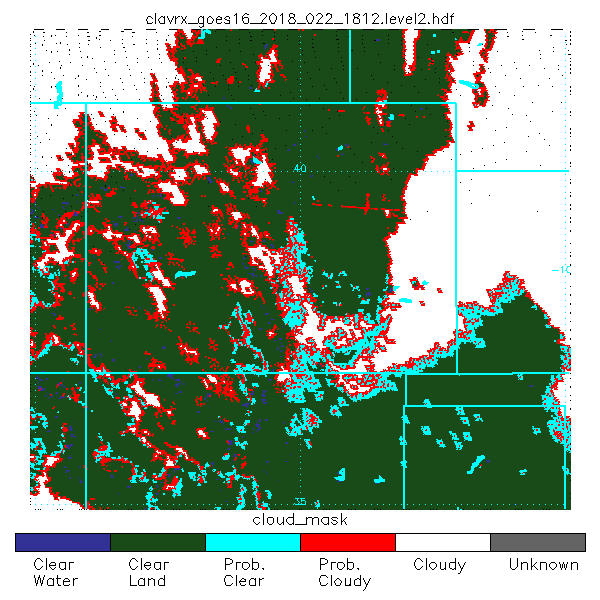 Snow mask is used to turn off reflectance tests that are sensitive to snow.
These example illustrate how missing snow in the ancillary input will impact the cloud mask.
IMS
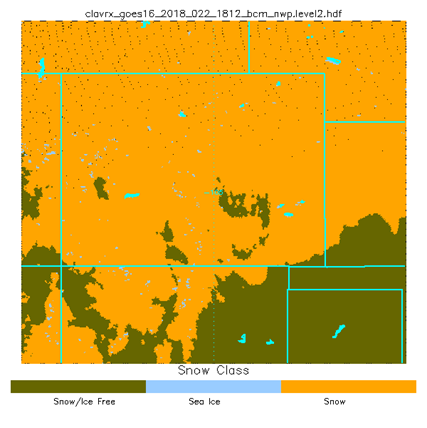 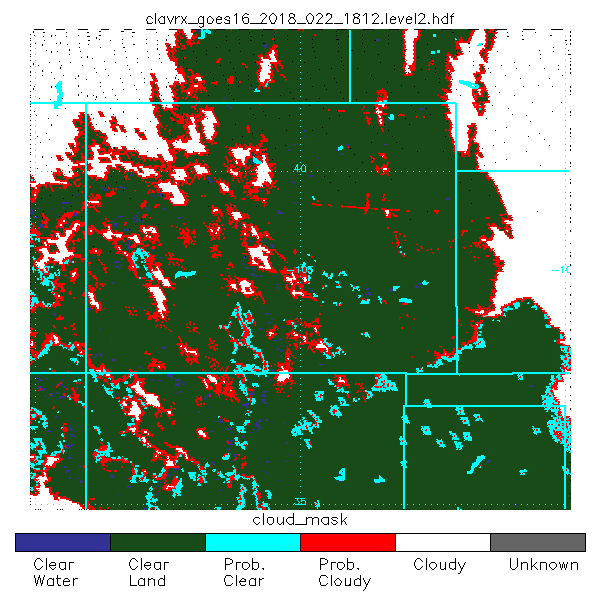 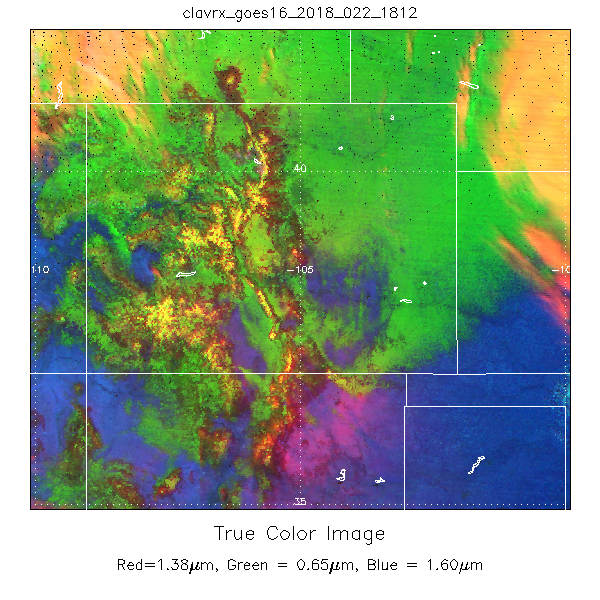 GFS
62
Issue #1 – False Cloud Over 
Snow (ADR 575)
Verification of the actual snow / cloud information from 1/22 case
Snow bit from BCM IP file and SAPF output file
Ground System
IMS/SSMI
Offline (SAPF)
IMS/SSMI
Offline (SAPF)
GFS
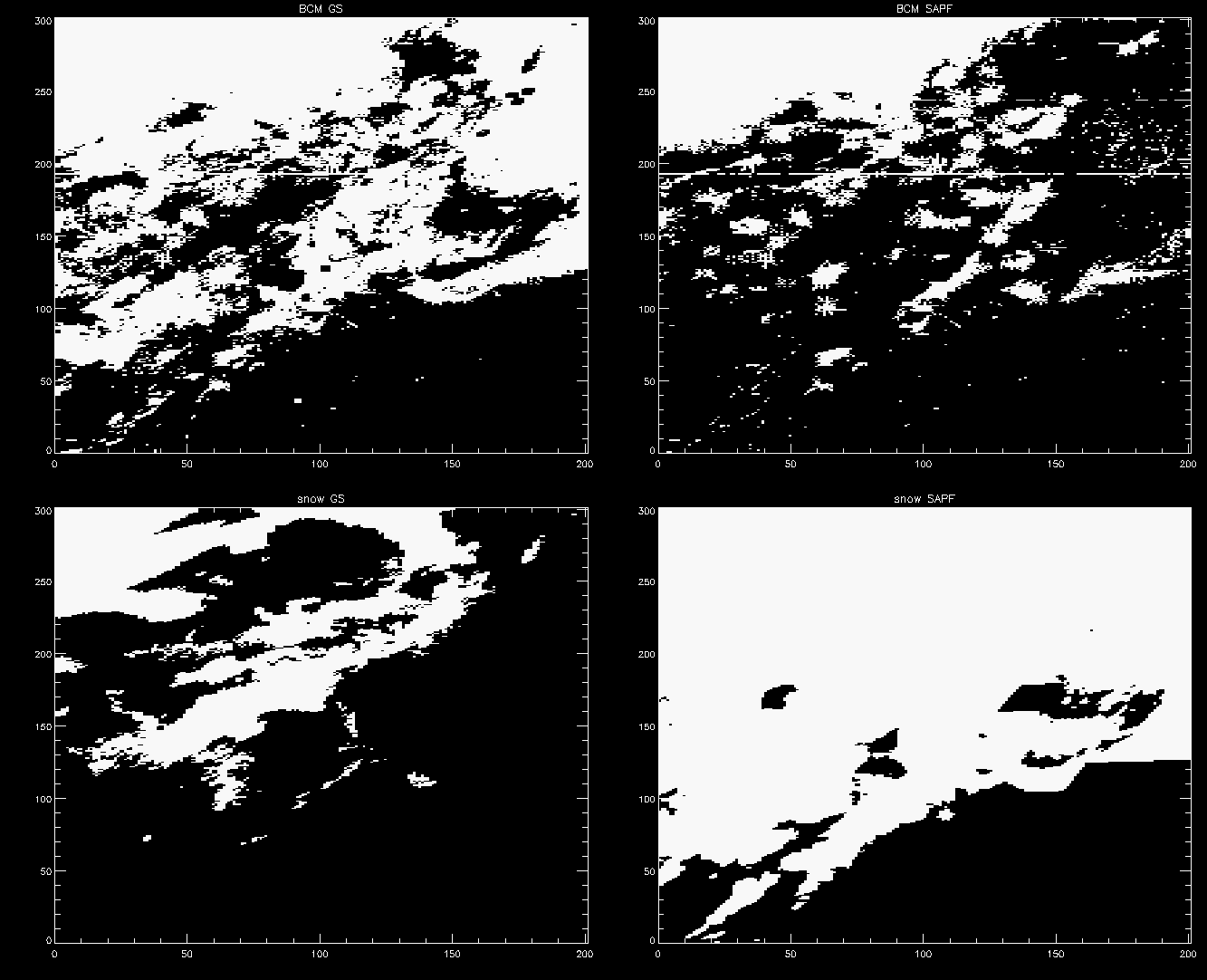 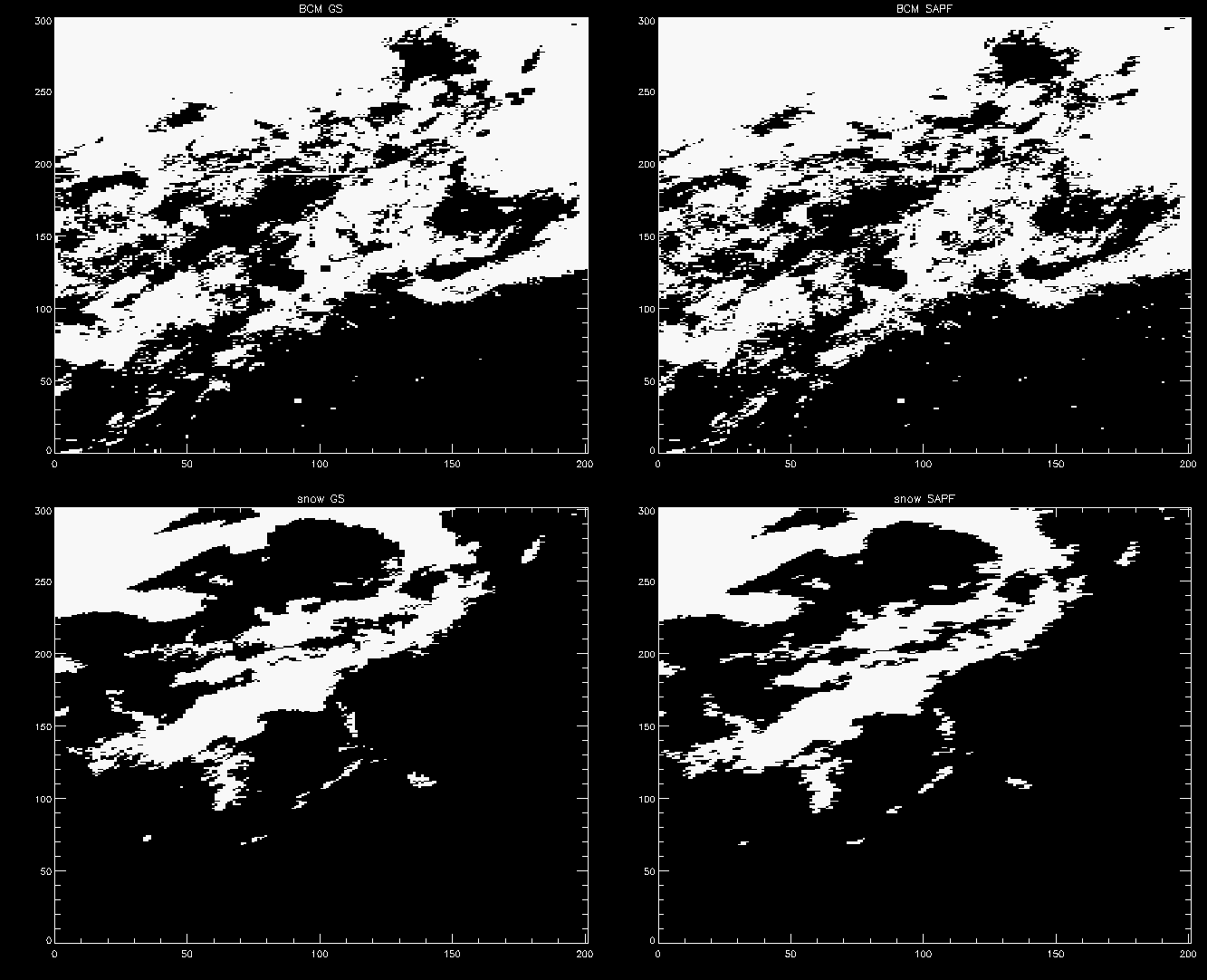 BCM
Snow Bit from BCM IP file
Circled area indicates “false cloud” region marked on slide 65
63
ADR 575:  Snow Mask Differences
One possible solution is to add an Normalized Differential Snow Index (NDSI), which is already being calculated within the BCM, as an additional snow mask within the BCM
As this image shows from 1/22/2018, use of the ndsi could have helped resolve the snow mask ancillary data issue.
The Cloud AWG, working with PROPASS and ASSIST, will evaluate and provide a solution when/if it is ready
GOES-16 NDSI (high = snow)
IMS Snow Field
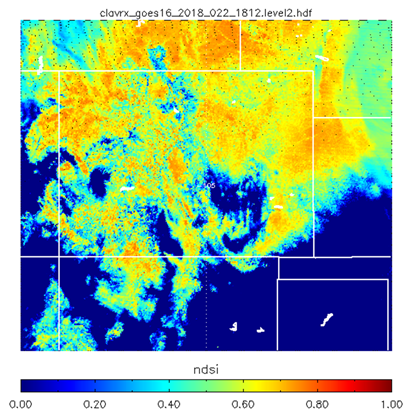 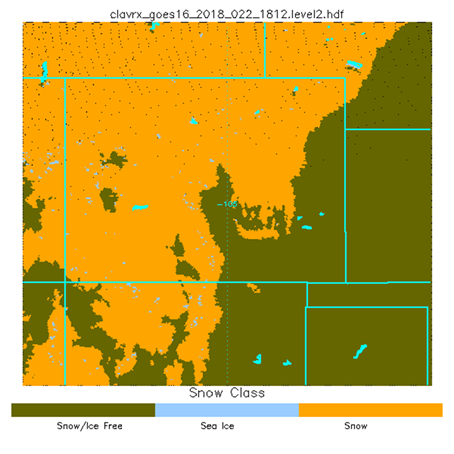 64
Issue #2 – Continued Blocks 
in RFMFT Test (ADR 532)
PROPASS identified continued blocks in the RFMFT test even after the implementation of ADR-426 and ADR-465, which notionally fixed the issue

Investigation by the Cloud AWG found that this issue was limited to just the GOES-R Ground System and not to any of the offline processing systems (CLAVR-x and SAPF)

PROPASS and Cloud AWG will be  investigating this issue to determine the cause in the GS and solution.
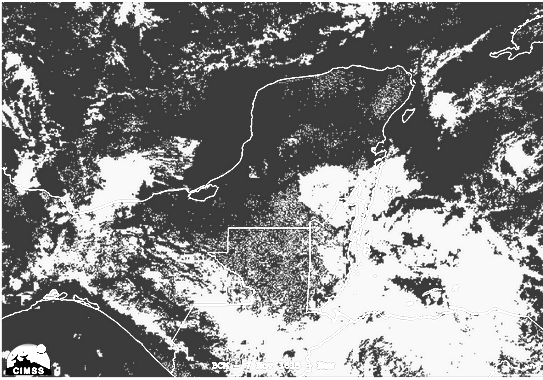 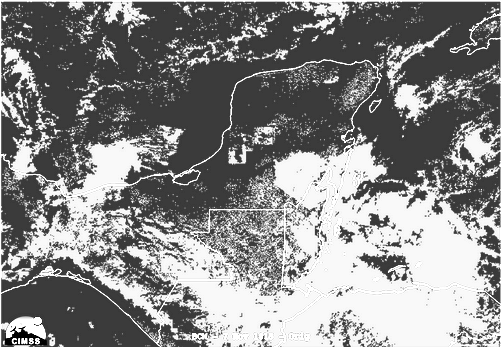 Ground System
Offline System (SAPF)
65
[Speaker Notes: Main thing to point out is that the GS has the blocks in the Yucatan and the SAPF (same thresholds, etc.) does not have the blocks.]
Other Issues not covered by an ADR
66
Issue #3 – Missed/false clouds over 
strong land/water temperature gradients
It was found that along the coastal boundaries of relatively warm water and very cold land, that false cloud was being detected. These issues were initially being masked by the RFMFT issue which was resolved.

Initial findings suggest that it is the PFMFT and ETROP test causing false clouds along the coasts

The AWG will investigate and determine a solution.

Example case shown on next slide from 3 Jan 2018 at 0000Z, zoomed in over New York and New Jersey
BCM
Land/Water
Coast
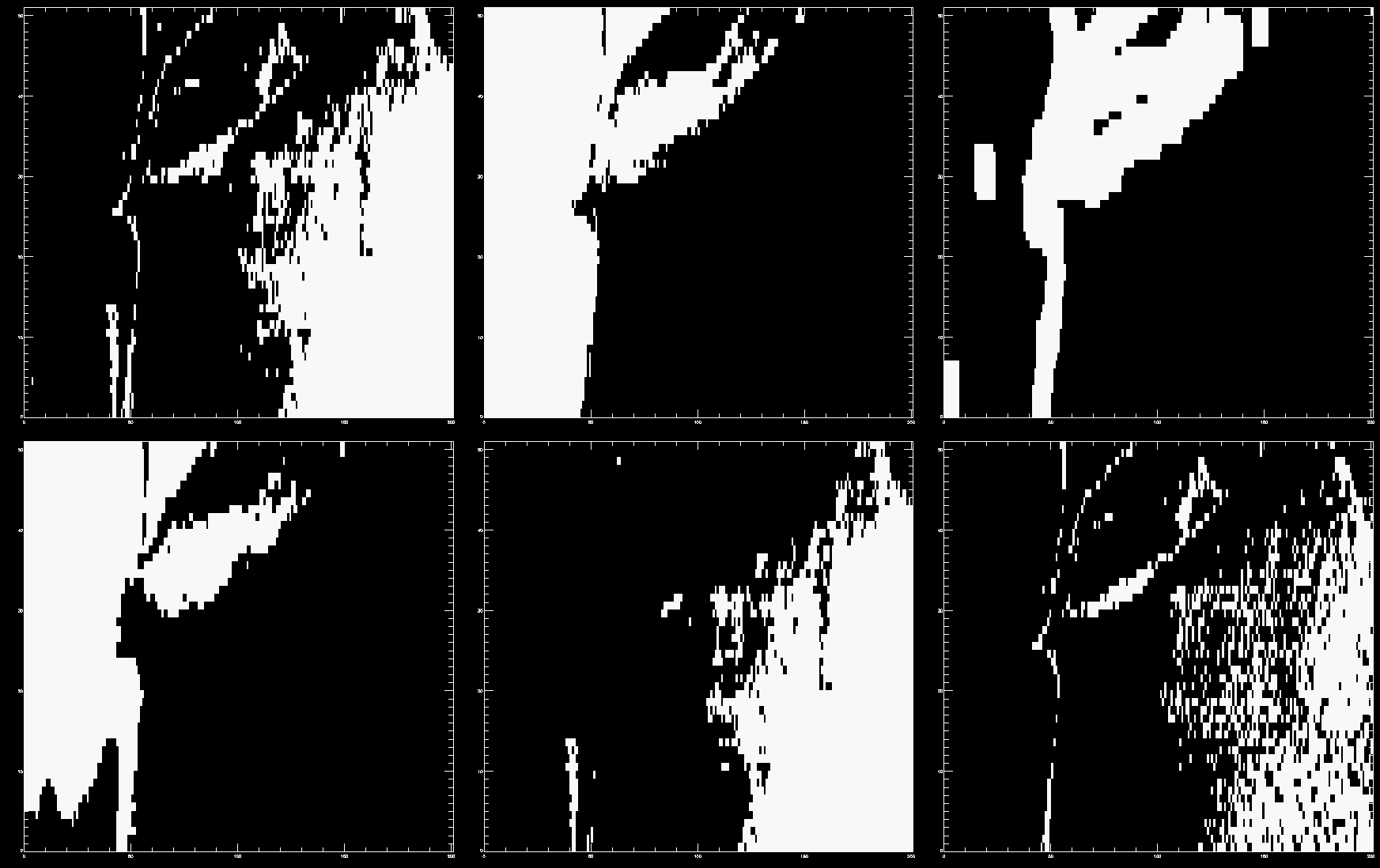 False cloud on Delaware River due to ETROP
Coastal artifacts due to PFMFT
67
Snow
ETROP
PFMFT
Missing Warm Cloud at Night
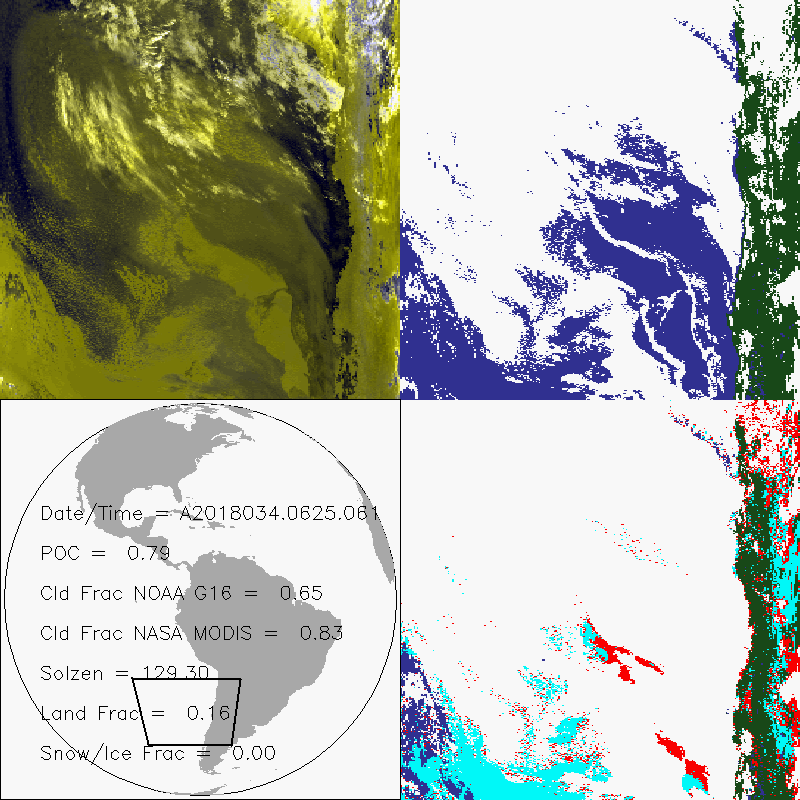 Current mask can miss the detection of very warm low cloud at night.
Cloud mask uses a 3.75 - 11 micron test that also involves clear-sky radiative transfer.
This is likely our largest missed-cloud issue.
We will try and optimize this test further.
68
False Cloud from RFMFT over 
SST Fronts
January 22, 2018 18:15 UTC
Here is an example of a false cloud from the RFMFT.

RFMFT looks at split window differences over a small region.

It is being fooled by SST gradients.
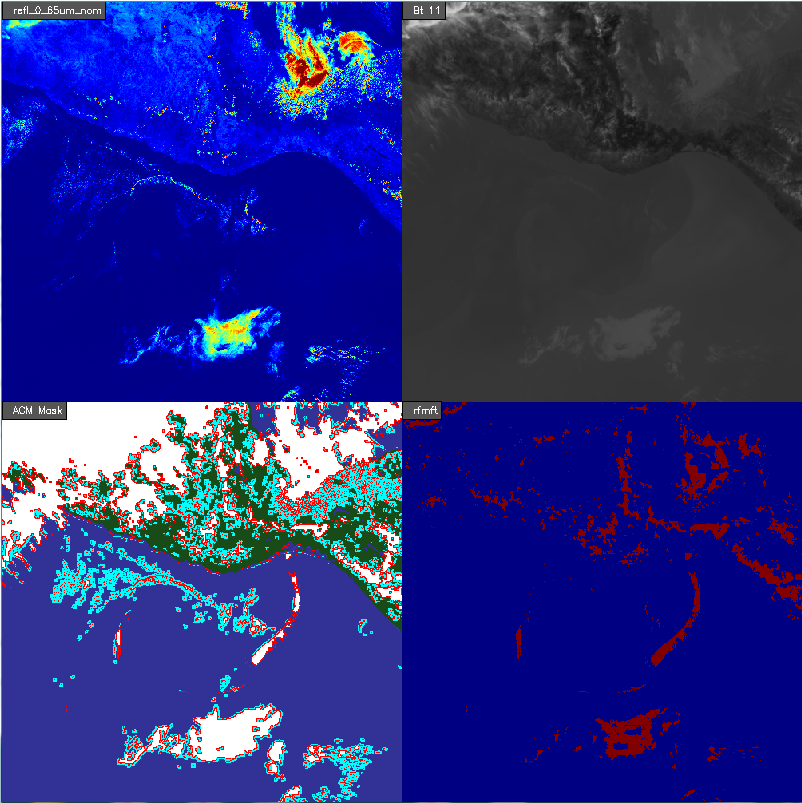 False Cloud
69
Terminator Performance
January 31, 2018
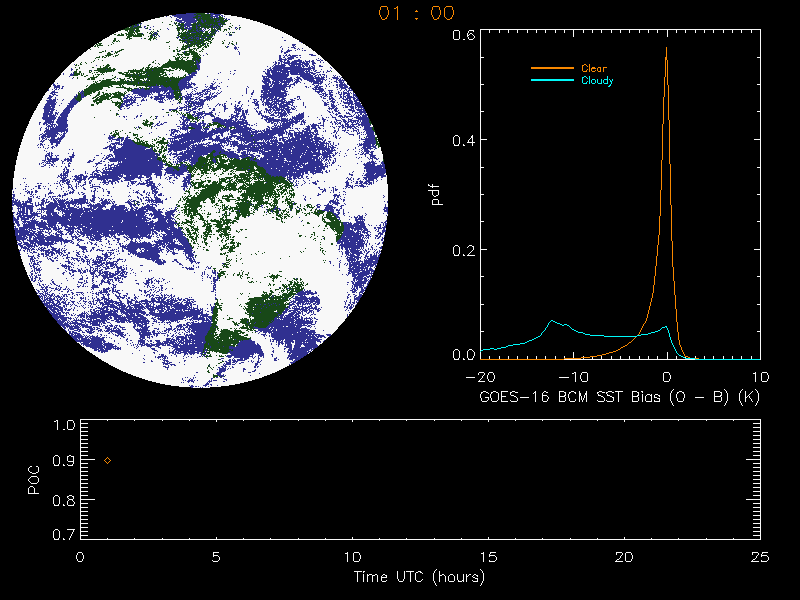 We see terminator effects because day/time tests come on and off.

We do not see any impact on performance (POC) at the terminator times. 

We do have a terminator test that attempts to mitigate this and we attempt to tune as allowed/warranted.

Not a major issue for us unless a team requests a specific fix.
70
[Speaker Notes: The point of this slide is acknowledge the presence of terminator issues but to show that mask performance - at least over the ocean - is not impacted.  We are not a climate product.  Day-night differences are ok if the teams get what they want.]
Conclusions
71
Recommendation for Provisional Maturity
Provisional: product performance has been demonstrated through a large, but still (seasonally or otherwise) limited, number of independent measurements. The analysis is sufficient for limited qualitative determinations of product fitness-for-purpose, and the product is potentially ready for testing operational use.

Cloud AWG Team therefore recommends that the Binary Cloud Mask data be transitioned to Provisional status at this time.

All tests appear to working

Major flaws can be attributed to known issues that will soon be resolved.

A minimal amount of validation was done successfully.

L1B issues are not impacting our performance significantly.
PASSED
72
Path to Full Maturity
We expect to apply the same PLPTs to be conducted for Full Maturity
We are gathering an archive of golden days where we save L1,L2 and IPs.
Our goal is 10 golden days spread throughout March to November 2018.
we hope to continue to engage the teams and feedback from users to begin application-specific analysis.
We will take advantage of opportunities for threshold adjustments.
Will participate in the International Cloud Working Group (ICWG) comparisons.
73
[Speaker Notes: can add as many slides as needed. Large importance]
Summary
AWG recommends that Binary Cloud Mask data be transitioned to Provisional status at this time.

AWG has found these issues that will addressed before Full Validation
Snow mask usage
Remaining RFMFT blocks
False Cloud (PFMFT/ETROP tests along coast lines)
Missed Cloud (warm low stratus at night)
Terminator Performance

User Feedback will determine if these issues will impact Full Validation Maturity.
74
Backup Materials
75
Beta to Provisional Comparison
“All” shows an Improvement from 0.84 to 0.91 in POD (or PC)
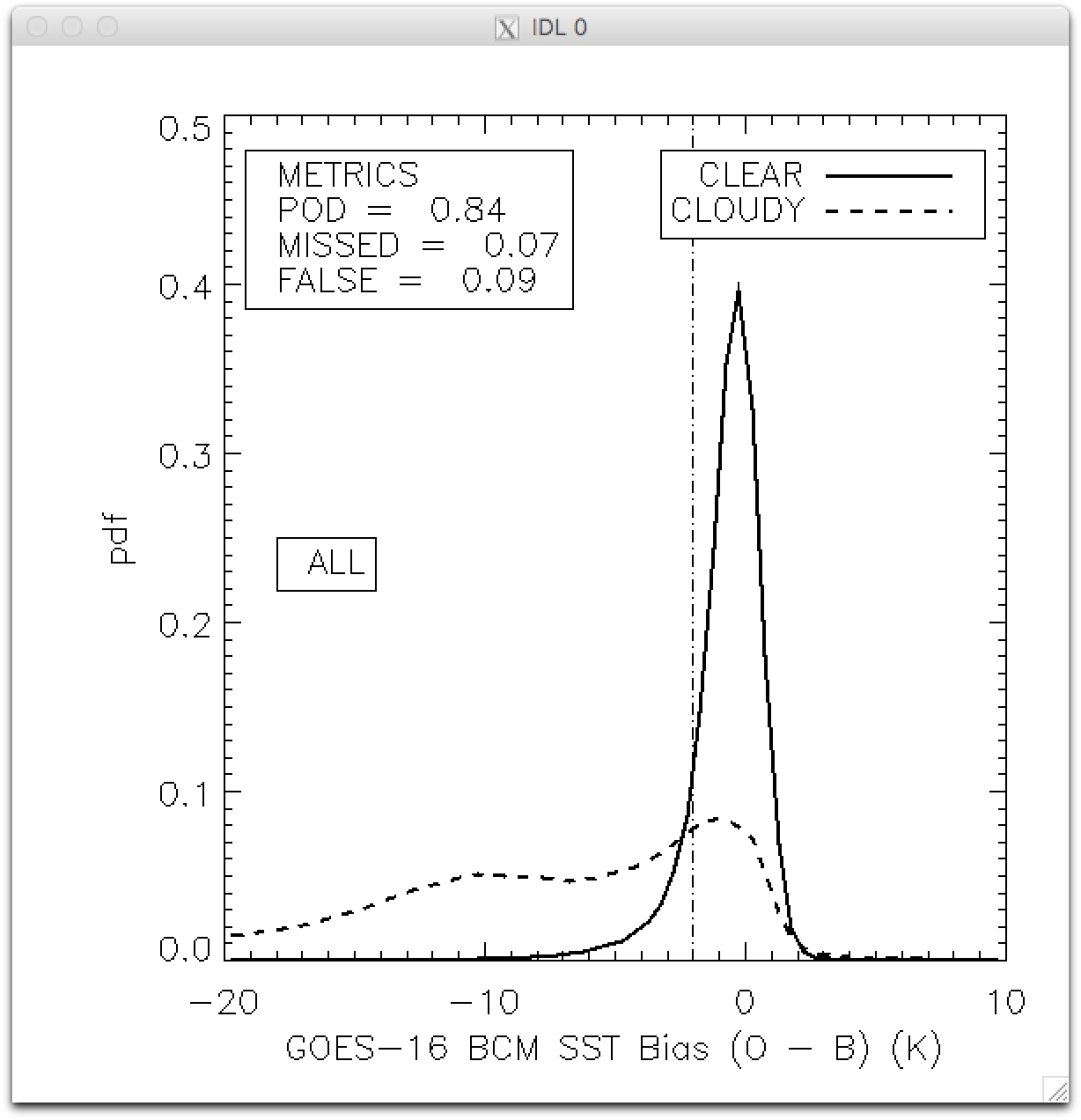 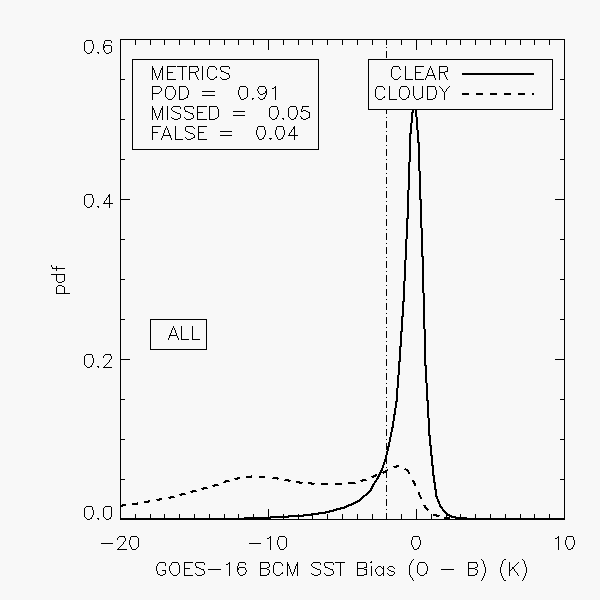 Provisional
Beta
76
SURFRAD Comparisons
Case study: Jan 3-5, 2018, all 7 sites, 5-minute data frequency (4746 datapoints)
Mean GOES-16 clear surface temperature bias -3.3°K
Percent correct: 85.8% based on Tscf bias less than +/- 5°K
Weakness
Coastlines
Great Lakes
Terminator regions
Cloud edges
Cold surfaces
Over snow & river (ice)
At night
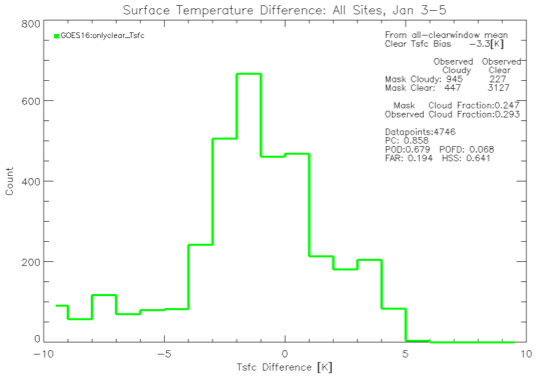 PARTIAL SUCCESS
77
PLPT ABI-FD-CSM-03:
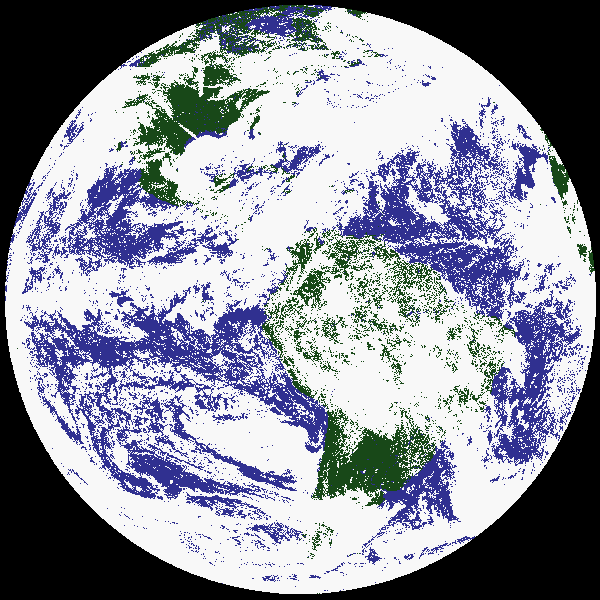 BCM Full Disk
January 03rd, 2018, 1630Z



False Color RGB
R=0.64µm, G=0.86µm, B=11.0µm (rev)
or
R=3.9-11.0µm, G=3.9-11.0µm, B=11.0µm (rev)
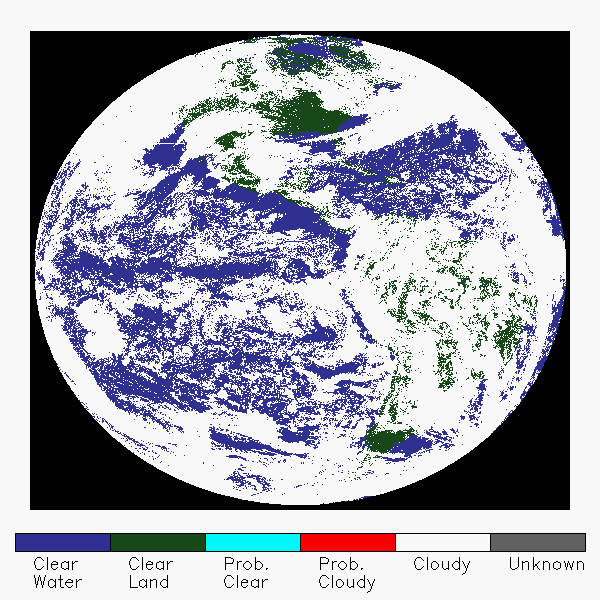 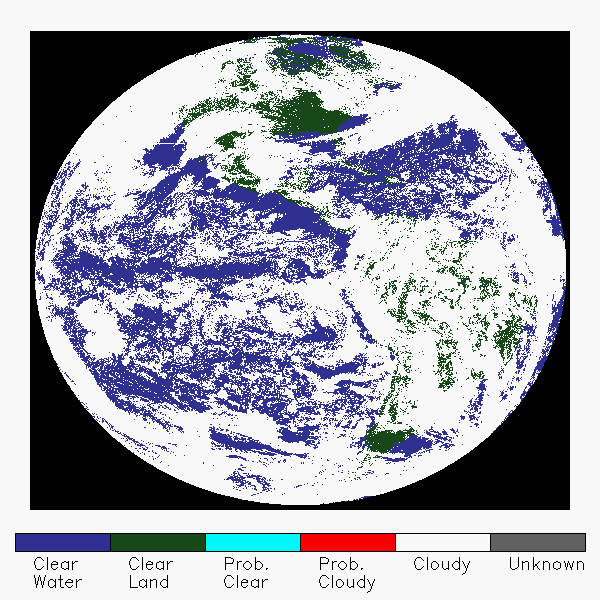 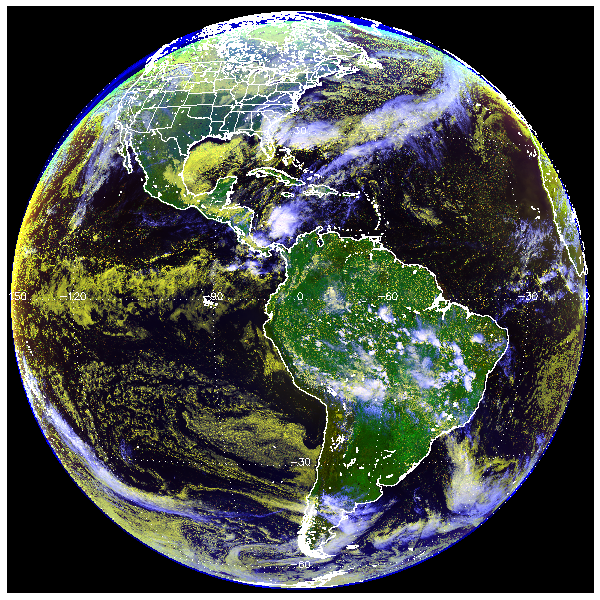 PASSED
78
PLPT ABI-CONUS-CSM-03:
BCM CONUS
January 03rd, 2018, 1832Z



False Color RGB
R=0.64µm, G=0.86µm, B=11.0µm (rev)
or
R=3.9-11.0µm, G=3.9-11.0µm, B=11.0µm (rev)
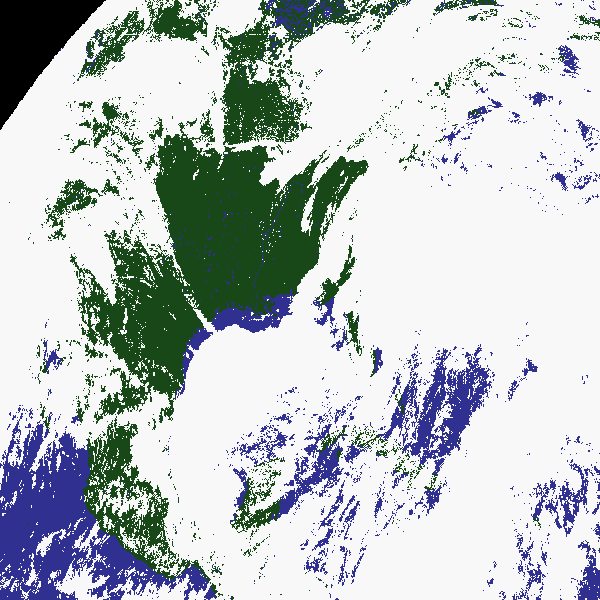 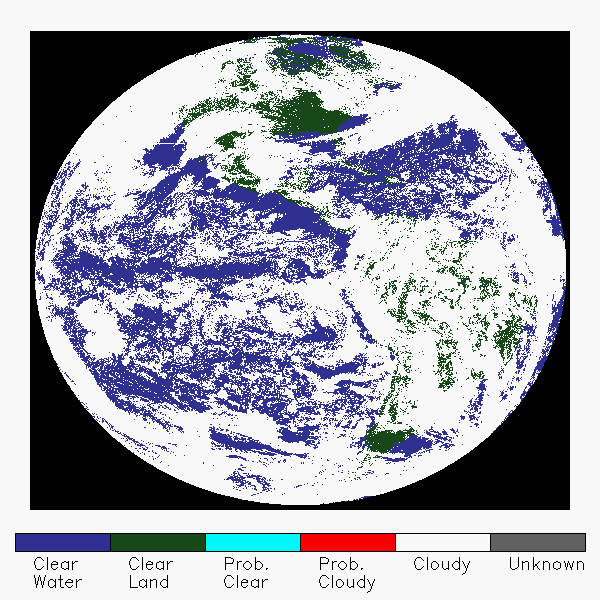 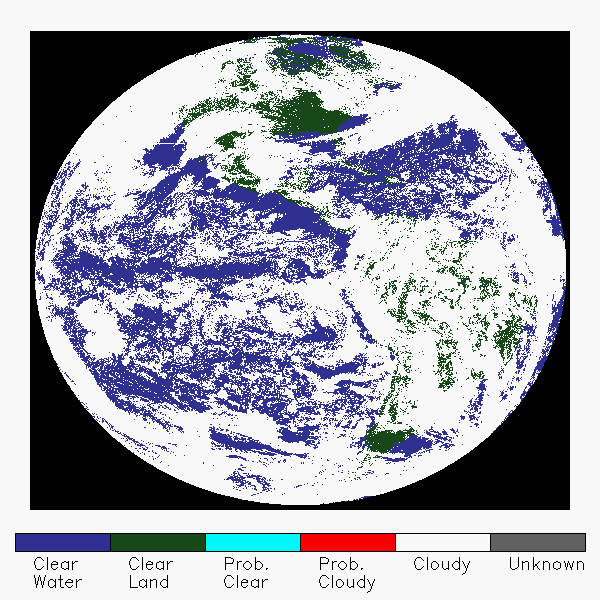 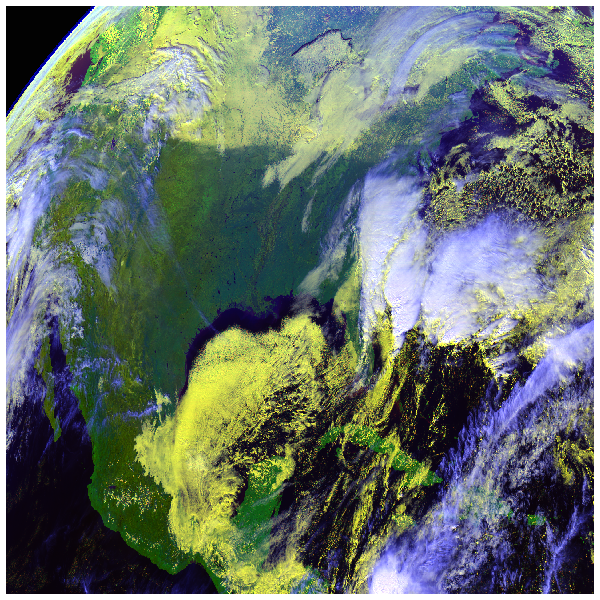 PASSED
79
PLPT ABI-MESO-CSM-03:
BCM M1
January 03rd, 2018, 1505Z



False Color RGB
R=0.64µm, G=0.86µm, B=11.0µm (rev)
or
R=3.9-11.0µm, G=3.9-11.0µm, B=11.0µm (rev)
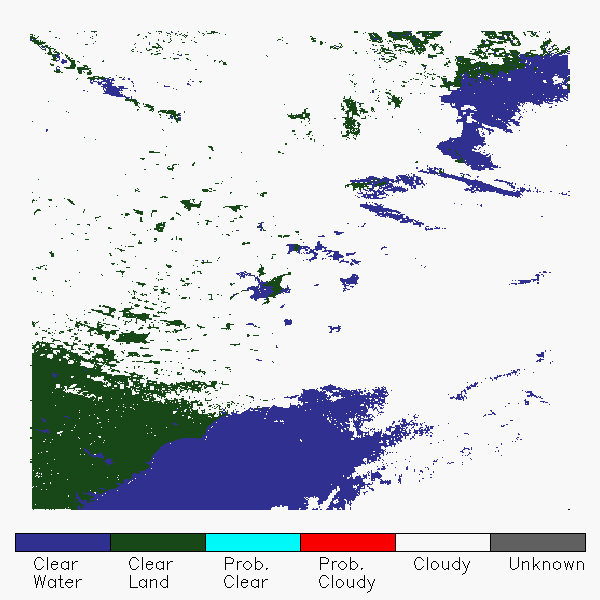 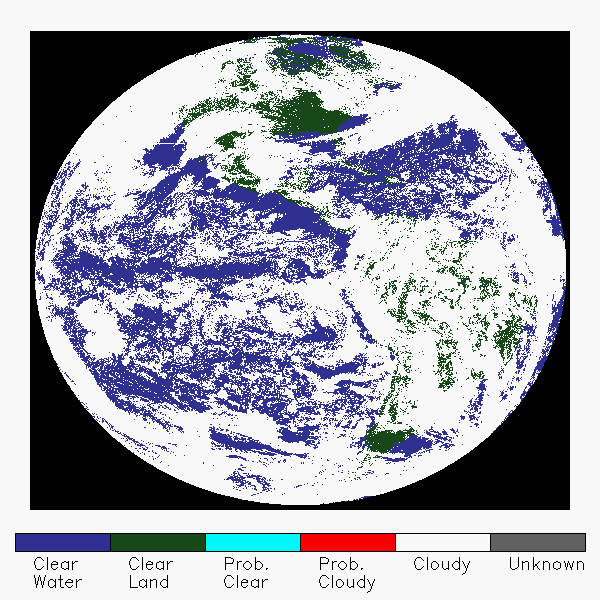 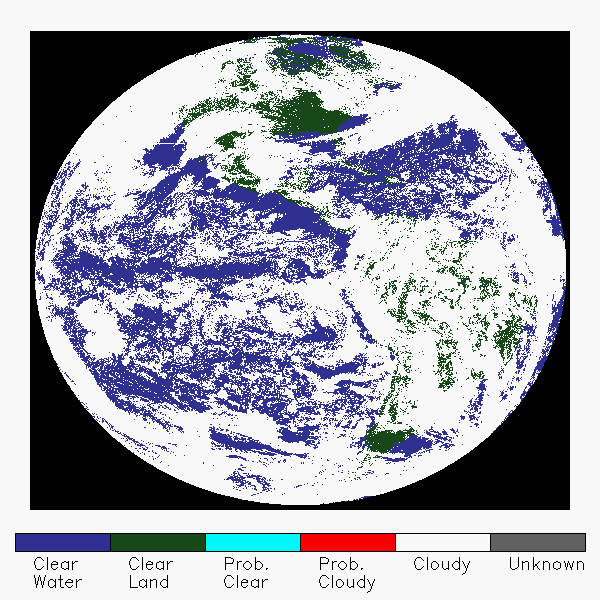 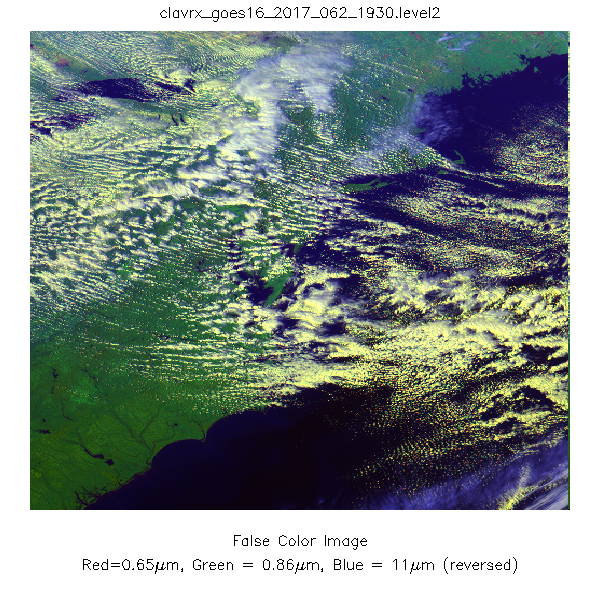 PASSED
80
PLPT ABI-MESO-CSM-03:
BCM M2
January 03rd, 2018, 1722Z



False Color RGB
R=0.64µm, G=0.86µm, B=11.0µm (rev)
or
R=3.9-11.0µm, G=3.9-11.0µm, B=11.0µm (rev)
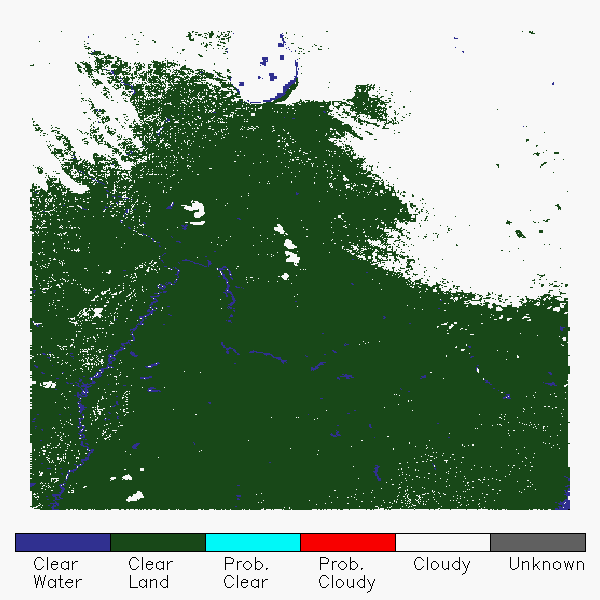 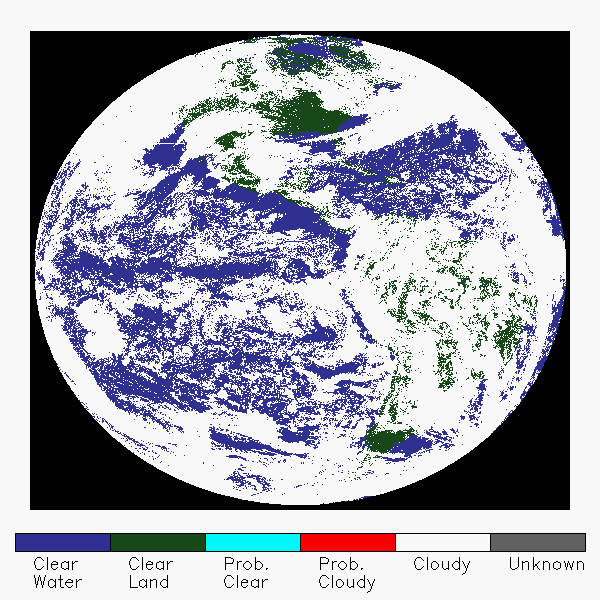 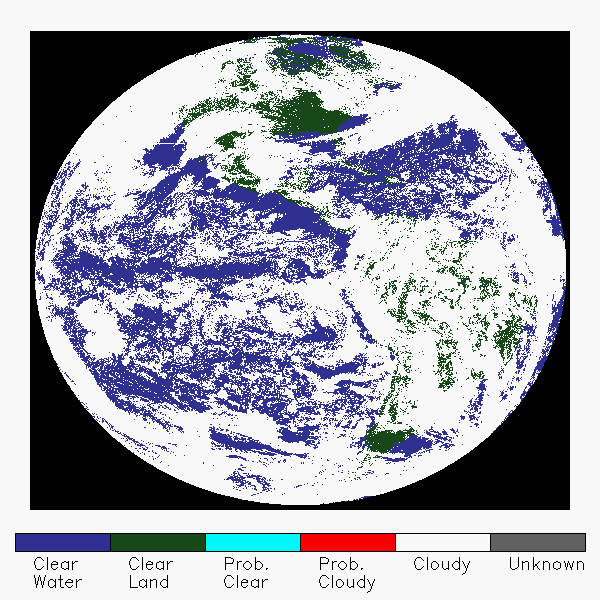 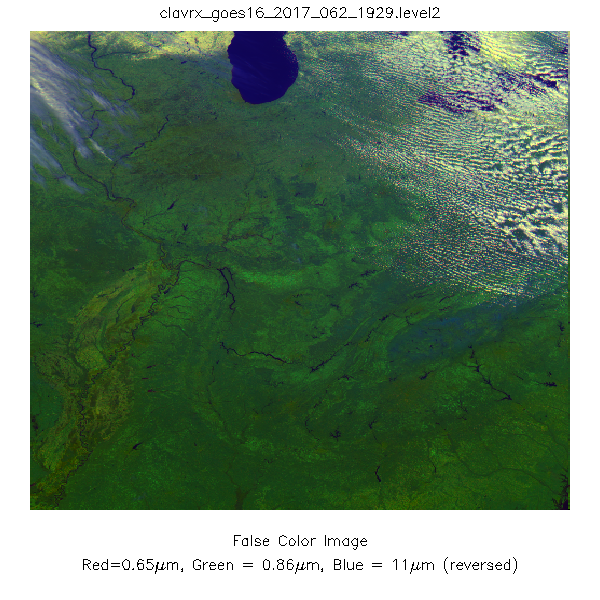 PASSED
81